Enzīmi
Aldehīda dehidrogenāze
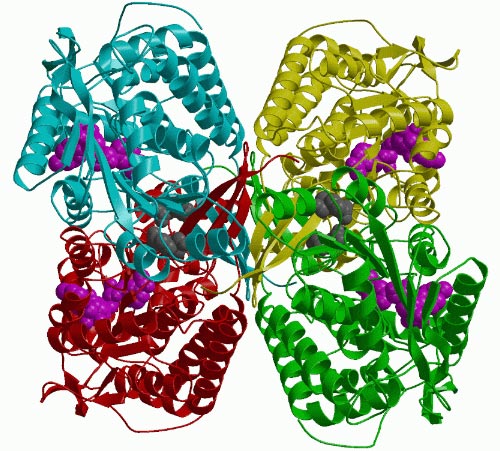 Alkohola dehidrogenāze
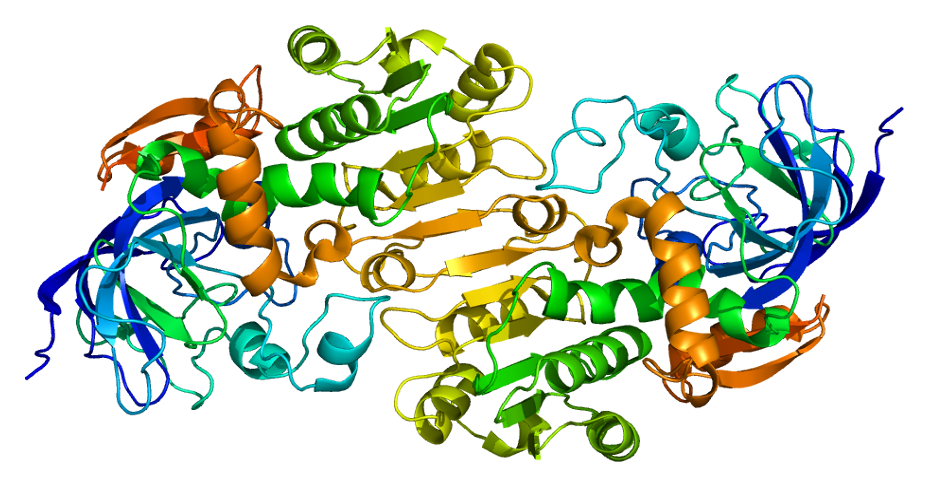 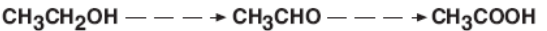 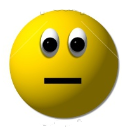 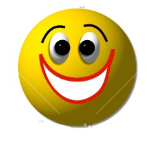 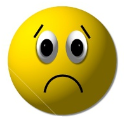 1
Kas ir enzīmi?
Bioloģiskas makromolekulas, kuras katalizē dzīvības procesu ķīmiskās reakcijas
Gandrīz visi enzīmi ir proteīni
Dažām RNS arī piemīt katalītiskas funkcijas – piem. ribosomai
2
Vēsture un etimoloģija
Jau 18-19 gadsimta mijā bija zināms, ka siekalās un augu ekstraktos ir substances, kuras pārvērš cieti par šķīstošiem cukuriem
1833. gadā tika izolēts pirmais enzīms – diastāze (hidrolizē cieti par maltozi)
Ap 1850. g. L. Pastērs nonāca pie secinājuma, ka raugos cukuru par alkoholu pārvērš īpašs spēks, ko nosauca par «fermentu», bet uzskatīja, ka tas var pastāvēt tikai dzīvās šūnās (vitālisma idejas)
Vārdu «enzīms» pirmo reizi lietoja vācu fiziologs Vilhelms Kūns 1877. gadā. Grieķiski ενζυμον nozīmē «ieraugs»
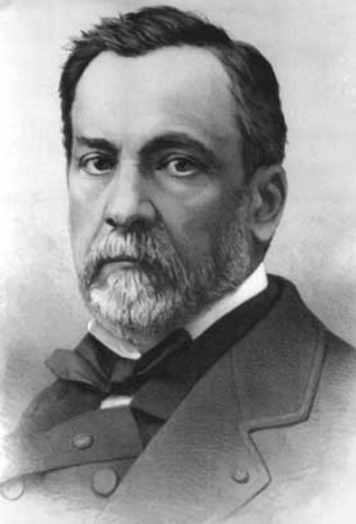 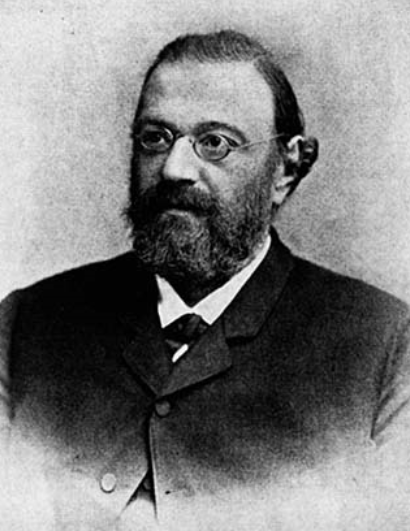 Vilhelms Kūns
Luijs Pastērs
3
Vēsture un etimoloģija
1897. gadā Eduards Buhners pierādīja, ka cukura fermentēšanai nav nepieciešamas dzīvas rauga šūnas – vitālisma beigas 
1926. gadā  Džeimss Samners pierādīja, ka enzīms ureāze sastāv tikai no proteīna
Pirmā enzīma trīsdimensionālā struktūra tika noteikta 1965. gadā (lizocīmam, D. Philips), dodot pirmo precīzo ieskatu molekulārās darbības principos
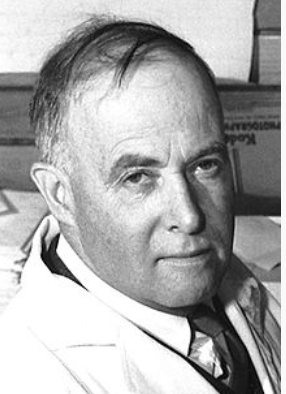 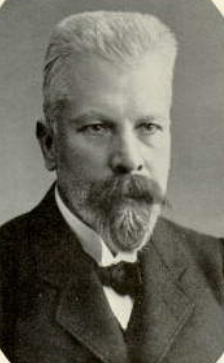 Džeimss Samners
Eduards Buhners
4
Enzīmi – efektīvi katalizatori
Enzīmi katalizē reakcijas, kuras normālos apstākļos notiek ļoti lēni
Piemēram, cukurs maisos var glabāties gadiem, bez vērā ņemamas oksidēšanās par CO2 un H2O vai spirtu
Enzīmi to pašu reakciju paveic daudz ātrāk
Atšķirībā no daudziem mazmolekulāriem katalizatoriem, enzīmi savu funkciju veic fizioloģiskos apstākļos
5
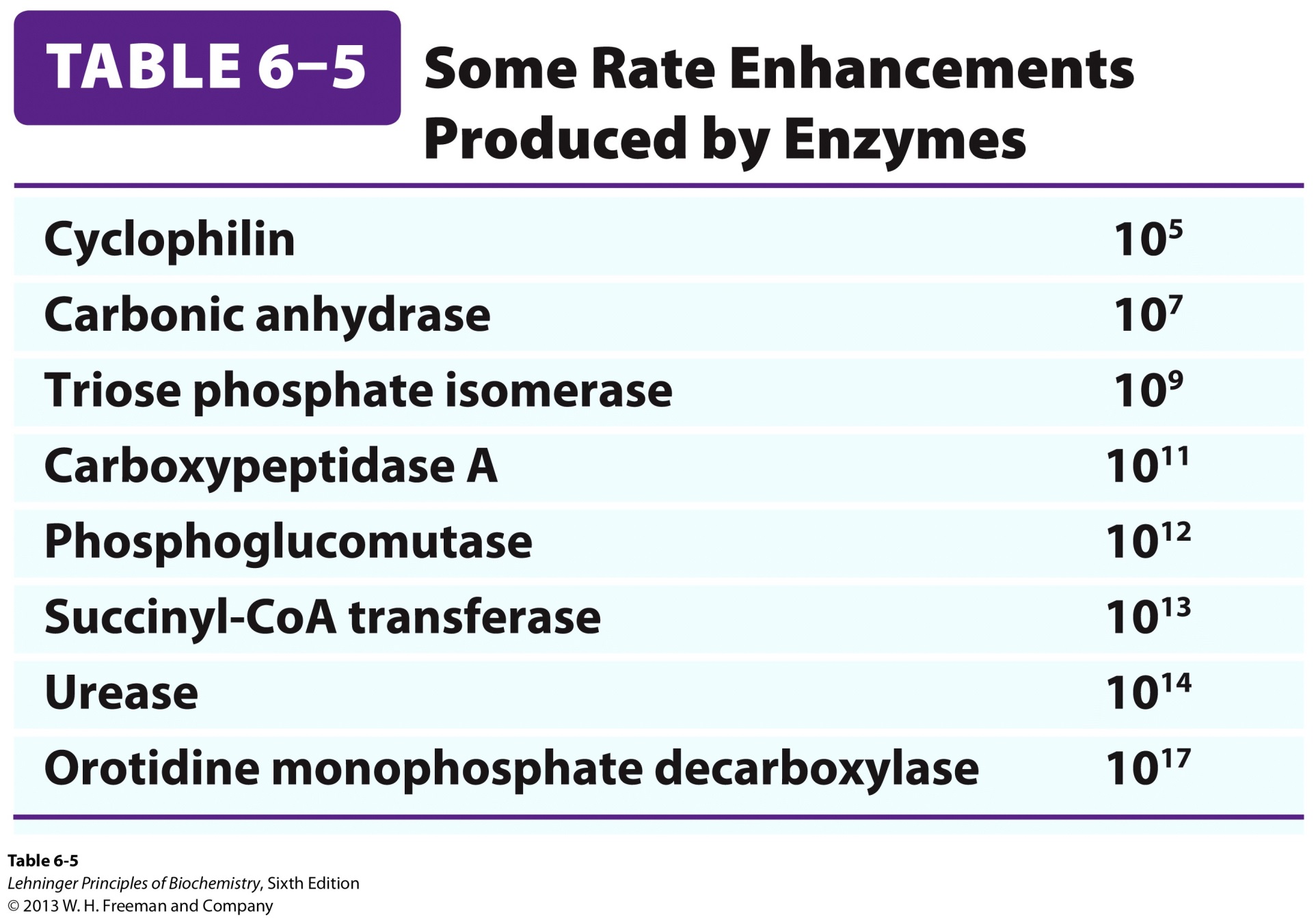 1017 paātrinājums – reakcija, kura bez enzīma notiktu 78 miljonus gadu, notiek 18 milisekundēs
6
Enzīmu vispārējā uzbūve
Globulāri proteīni ar plašu molekulmasu diapazonu – var sastāvēt no 60 – 2500 aminoskābēm
Aktivitātei ir kritiski nepieciešama pareiza trīsdimensionālā struktūra – denaturēti enzīmi ir neaktīvi
Tikai neliela enzīma daļa – aktīvais centrs – piesaista substrātus un veic katalīzi
Pārējās enzīma daļas nodrošina aktīvā centra pareizu konformāciju
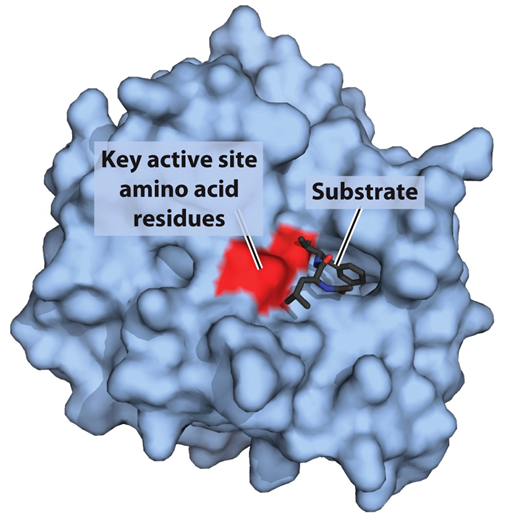 7
Dažādas struktūras – līdzīgi aktīvie centri
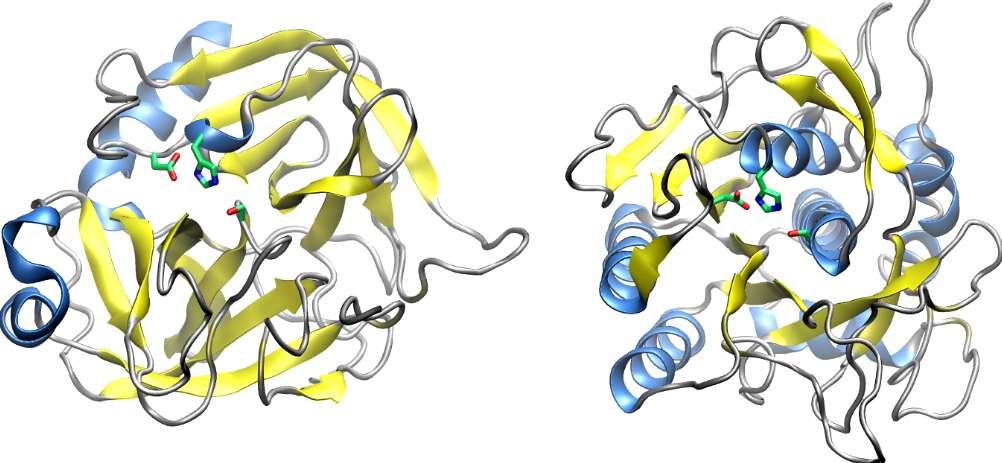 Himotripsīns
Subtilizīns
Serīna proteāzēm himotripsīnam un subtilizīnam ir ļoti atšķirīgas struktūras, bet līdzīgi aktīvie centri
Katalītiskie atlikumi (Ser-His-Asp) un reakcijas mehānisms abos gadījumos ir identiski
Labs piemērs konverģentajai evolūcijai
8
Kofaktori
Daži enzīmi katalizē reakciju bez papildus savienojumu klātbūtnes
Citiem enzīmiem ir nepieciešami kofaktori – metālu joni vai organiski mazmolekulāri savienojumi, kuri tieši piedalās katalītiskās reakcijas veikšanā
Prostētiskās grupas ir mazmolekulāri savienojumi, kuri ir cieši saistīti ar enzīmu un no tā neatdalās reakcijas laikā
Koenzīmi ir mazmolekulāri savienojumi, kuri reakcijas laikā piesaistās un atdalās no enzīma
Neaktīvu enzīmu bez kofaktora sauc par apo-enzīmu, bet enzīmu ar kofaktoru – par holo-enzīmu
Dažiem enzīmiem ir vairāki kofaktori
Daudzi vitamīni ir kofaktori
Aktīvais centrs
Kofaktors
9
Kofaktoru piemēri
Fe2+/Fe3+ joni – daudzās oksidoreduktāzēs – piem. katalāzē, dioksigenāzēs
Zn2+ - ogļskābes anhidrāzē, alhohola dehidrogenāzē, karboksipeptidāzē
Koenzīms A un tā tioesteri – acilgrupu pārnesē
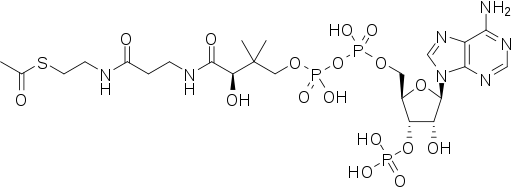 Acetilkoenzīms A
10
Specifiskums
Enzīmi parasti veic vienu, noteiktu ķīmisko reakciju un daudzi enzīmi piesaista tikai vienu, noteiktu substrātu
Daži enzīmi spēj piesaistīt daudzus dažādus substrātus – piemēram, himotripsīns spēj piesaistīt un sašķelt ļoti atšķirīgus peptīdus
Daži enzīmi bez galvenās veicamās reakcijas nelielā apmērā veic arī dažādas «sānu» reakcijas, kuras var kļūt par pamatu jaunas enzimātiskās aktivitātes evolūcijai
Daži enzīmi spēj pārbaudīt, vai galaprodukts ir pareizi uzsintezēts un koriģēt kļūdas – piemēram DNS polimerāzes
11
Specifiskums
Absolūts specifiskums
Invertāze šķeļ tikai saharozi
Izteikts specifiskums
Alkoholdehidrogenāze oksidē metanolu un propanolu daudz lēnāk nekā etanolu
Saites vai grupas specifiskums
Fosfatāze atšķeļ fosfātu no DNS, RNS, proteīniem
Stereospecifiskums
Proteāzes (piem., tripsīns) šķeļ tikai no L-aminoskābēm sastāvošus proteīnus 
Vāji izteikts specifiskums
Himotripsīns hidrolizē ne tikai peptīdsaites, bet arī esterus
12
Atslēgas-slēdzenes modelis
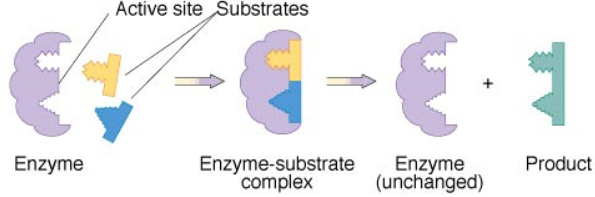 Atslēgas-slēdzenes modelī substrātiem ir ideāla telpiskā saderība ar enzīma aktīvo centru
Teorija izskaidro enzīmu specifiskumu
Teorija neizskaidro daudzu enzīmu plašo specifiskumu
Teorija arī nesniedz skaidrojumu par katalītisko mehānismu
13
Inducētā saderīguma modelis
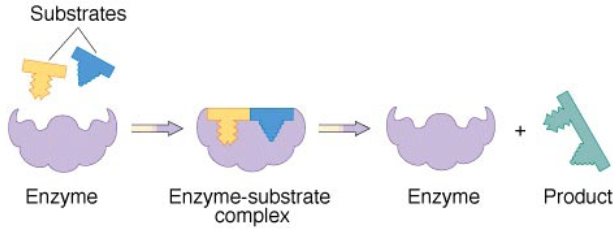 Proteīni ir fleksiblas molekulas un var pielāgoties noteiktiem substrātiem
Inducētā saderīguma modelis ir reālistiskāks, bet neņem vērā faktu, ka enzīmu aktīvais centrs parasti ir komplementārs substrātu reakcijas starpstāvoklim
14
Enzīmu nomenklatūra un klasifikācija
Daudzu enzīmu nosaukumā to subtrātam vai katalizētajam procesam tiek pievienota izskaņa –āze, piem. proteāze, polimerāze
Enzīmu sistemātiskajā nomenklatūrā tiek identificēta katalizējamā reakcija, piemēram enzīms, kurš katalizē reakciju:
ATF + D-glikoze →  ADF + D-glikozes-6-fosfāts  tiek saukts:
ATF:glikozes fosfotransferāze
Visus enzīmus iedala 6 klasēs, kuras tālāk iedala apkšklasēs, utt
Katram enzīmam ir savs idntifikācijas kods, kurš sastāv no burtiem «EC» un 4 cipariem, piem. EC 1.1.1.1. – alkohola dehidrogenāze
15
Enzīmu 6 klases
16
E.C.1 – Oksido-reduktāzes
Katalizē oksidēšanās-reducēšanās reakcijas
Piemērs: Nitrāta reduktāze - augu ferments, katalizē nitrāta pārveidošanos par nitrītu - pirmo posmu nitrāta parveidošanas ceļā par anabolismā nepieciešamo amoniju
Kofaktori – molibdēns, NADH
NO3- + NADH + H+ -> NO2- + H2O + NAD+
E.C.2 - Transferāzes
Katalizē funkcionālo grupu pārnesi starp molekulām
Piemērs: Heksokināze – pārnes fosfāta grupu no ATP uz glikozes molekulu
Glikozes-6’-fosfāts
Glikoze
E.C.3 - Hidrolāzes
Katalizē sašķelšanu vai atšķelšanu, pievienojot ūdens molekulu
Piemērs: Adenozīndeamināze
+H2O
+NH3
inozīns
adenozīns
E.C.4 - Liāzes
Katalizē ķīmiskās saites saraušanu  no hidrolīzes vai oksidācijas atšķirīgā veidā
Bieži rezultātā veidojas dubultsaite vai cikls
Piemērs: Enolāze
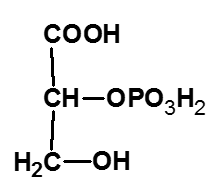 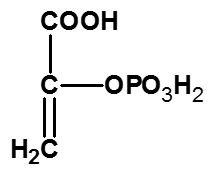 -H2O
2’- fosfoenolpiruvāts
2’- fosfoglicerīnskābe
E.C.5 - Izomerāzes
Katalizē funkcionālo grupu pārkārtošanu molekulā, t.i. molekulas izomerizāciju
Piemērs: Fosfoglicerātmutāze
3- fosfoglicerīnskābe
2- fosfoglicerīnskābe
E.C.6 - Ligāzes
Katalizē molekulu apvienošanu
Parasti apvienošanas procesā tiek hidrolizēta vienas vai abu apvienojamo molekulu neliela daļa
Piemēri: DNS/RNS polimerāzes
Nukleīnskābei tiek pievienots nukleotīds, atšķeļas neorganiskais fosfāts
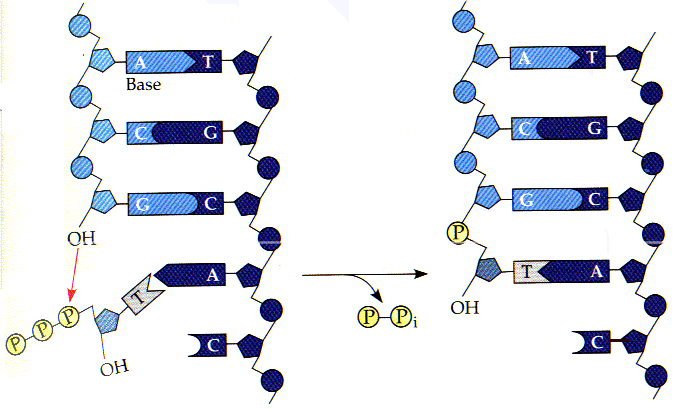 EC numuru skaidrojuma piemērs
EC 2.7.1.1. ATF:glikozes fosfotransferāze
EC 2.7.1.1. – 2., transferāze
EC 2.7.1.1. – 7., apakšklase – fosfotransferāze
EC 2.7.1.1. – 1., fosfotransferāze ar hidroksilgrupu kā akceptoru
EC 2.7.1.1. – 1., D-glikoze kā fosfogrupas akceptors
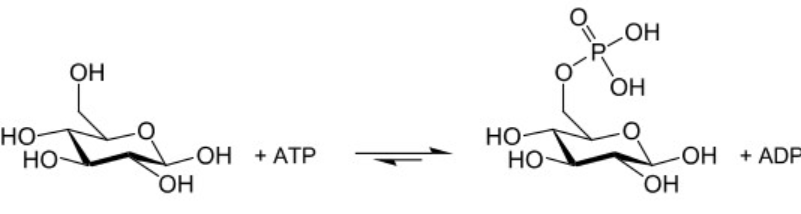 23
Entalpija
Entalpija ir termodinamiskas sistēmas kopējā enerģija
Ķīmiskos savienojumos entalpija ( H ) atspoguļo izveidoto ķīmisko saišu kopējo enerģiju
Ķīmiskajās reakcijās saišu skaits un enerģija (t.i. entalpija) mainās
Enerģijas starpība pēc un pirms reakcijas ( ΔH ) var būt pozitīva vai negatīva
2H2 + O2  →     2H2O
Δ H
H1
H2
Skābekļa un ūdeņraža molekulās esošo ķīmisko saišu enerģiju summa H1
Ūdens molekulās esošo ķīmisko saišu enerģiju summa H2
24
Endotermiskas un eksotermiskas reakcijas
Tā kā sistēmas kopējai enerģijai ir jāpaliek nemainīgai (enerģijas nezūdamības likums), H izmaiņas kompensē siltuma izdalīšanās vai patērēšana
Eksotermiskās reakcijās siltums izdalās ( ΔH<0 ):
+ Siltums
ΔH=H2-H1
H2<H1
ΔH<0
Entalpija H2 pēc reakcijas
Entalpija H1 pirms reakcijas
Endotermiskās reakcijās siltums tiek patērēts ( ΔH>0 ):
ΔH=H2-H1
H2>H1
ΔH>0
+ Siltums
Entalpija H1 pirms reakcijas
Entalpija H2 pēc reakcijas
25
Entropija
Entropija ir sistēmas nesakārtotības mērs
Noslēgtā sistēmā kopējā entropija vienmēr palielinās
Tātad, ar lielāku varbūtību notiek procesi, kuru rezultātā entropija palielinās
Entropiju var samazināt, pievadot enerģiju
Ķīmiskajos procesos entropija palielinās, ja:
cietas vielas pārvēršas par šķidrumu vai gāzi
šķidras vielas pārvēršas par gāzi
palielinās kopējais molekulu skaits
samazinās kopējais molekulās ietvertais informācijas apjoms (piem. degradējot biopolimērus)
Piemērs: Proteīnu sašķeļot pa aminoskābēm entropija pieaug
AMKYHDF   →  A + M + K + Y + H + D + F
S
S
26
Gibsa brīvā enerģija
Lai noteiktu, vai ķīmiskā reakcija notiks spontāni, ir jāņem vērā 1) entalpijas izmaiņas; 2) entropijas izmaiņas; 3) temperatūra
Visus 3 lielumus var raksturot ar Gibsa brīvās enerģijas izmaiņu: 
ΔG= ΔH-TΔS
Ja ΔG<0, reakcija dotajos apstākļos notiks spontāni (ekserogēna reakcija)
Ja ΔG>0, reakcija dotajos apstākļos spontāni nenotiks (enderogēna reakcija)
Arī endotermiskas reakcijas var notikt spontāni, piem.:
NaHCO3 + CH3COOH → NaCH3COO + H2O + CO2
Katrs var mājās pārliecināties, ka sajaucot sodu ar etiķi, putojošais maisījums atdziest
Šajā gadījumā reakcija nav izdevīga no entalpijas viedokļa, bet ir izdevīga no entropijas viedokļa, turklāt entropijas faktors ir lielāks
27
Ekserogēnas un enderogēnas reakcijas
Ekserogēna reakcija
Enderogēna reakcija
TS
TS
G
G
Produkti
ΔG‡
ΔG>0
Izejvielas
Izejvielas
ΔG<0
Produkti
Ķīmiskā reakcija
Ķīmiskā reakcija
Ķīmiskajām reakcijām ir raksturīga arī t.s. aktivācijas enerģija ΔG‡
Piemēram,  malkas degšana ir ekserogēns process, bet tas ir jāierosina – t.i. malka jāaizdedzina
28
Pārejas stāvoklis
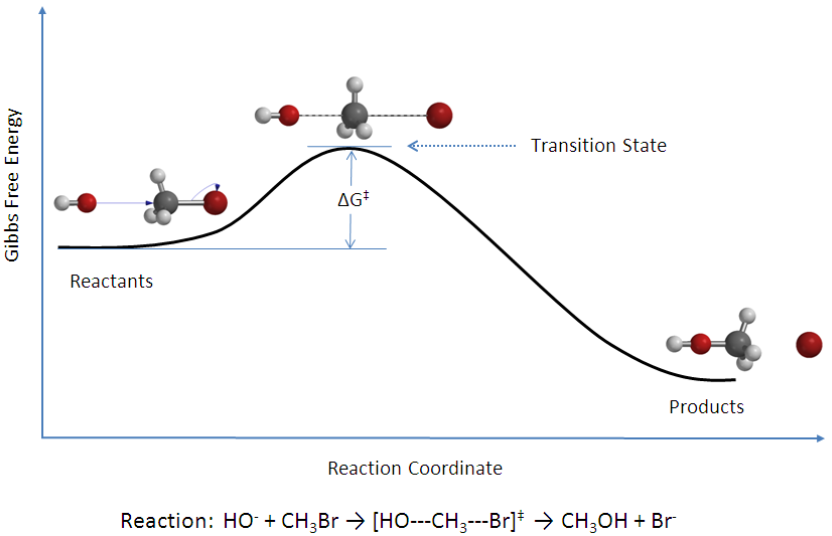 Ķīmiskās reakcijas stāvoklis ar visaugstāko brīvo enerģiju ir pārejas stāvoklis (transition state, TS)
29
Katalizatora loma ķīmiskā reakcijā
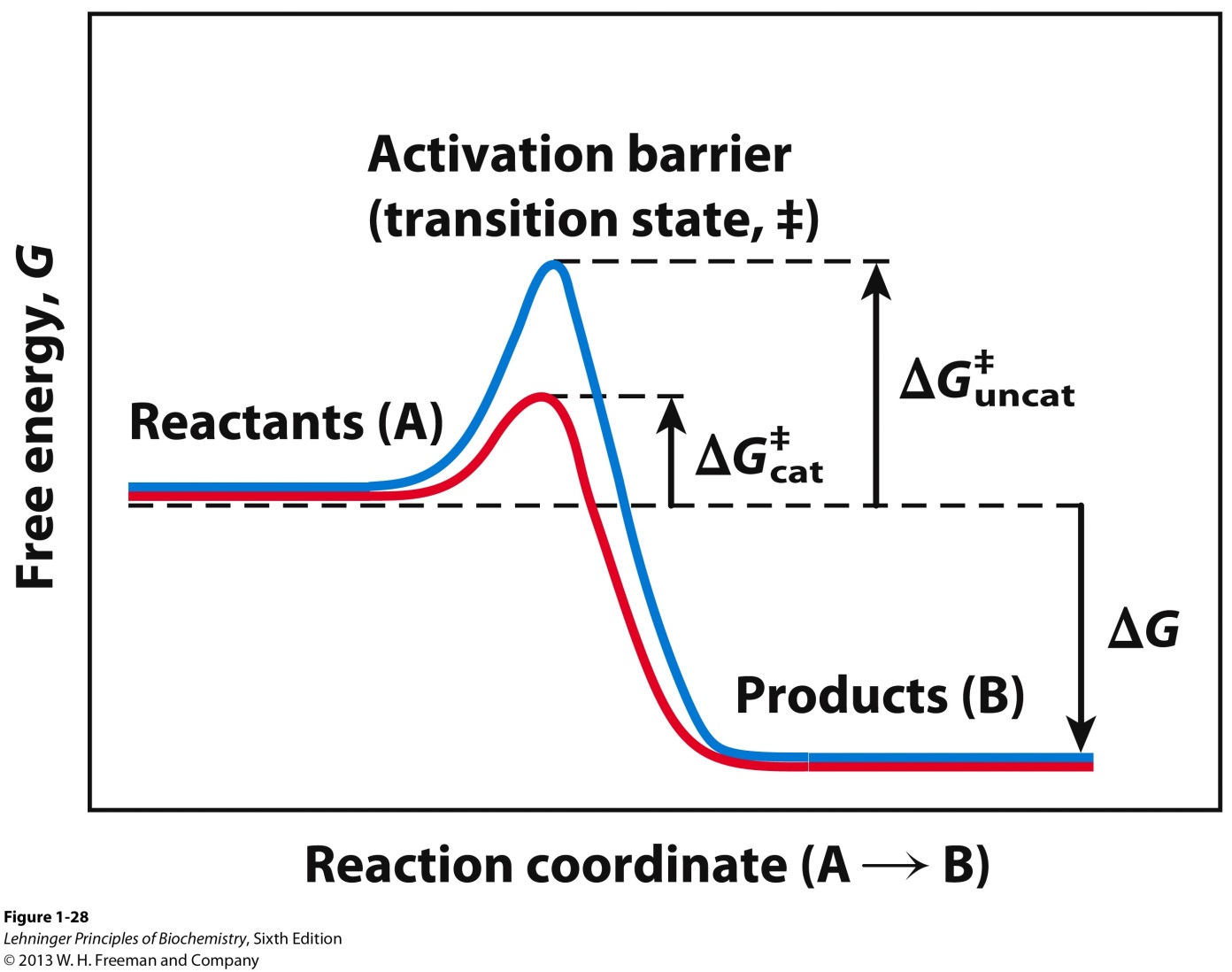 Katalizators (piem. enzīms) samazina aktivācijas barjeru ΔG‡
Enzīms nevar  samazināt reakcijas kopējo ΔG
Tātad, enzīms nevar termodinamiski nelabvēlīgu (enderogēnu) reakciju pārvērst par ekserogēnu
30
Reakciju sajūgšana
Lai veiktu termodinamiski nelabvēlīgu, enderogēnu reakciju, to var sajūgt ar citu, ekserogēnu reakciju
Piemērs – fosfāta grupas pievienošana glikozei ir enderogēna reakcija
ATF hidrolīze ir stipri ekserogēna reakcija
Abas reakcijas var sajūgt vienā ekserogēnā reakcijā
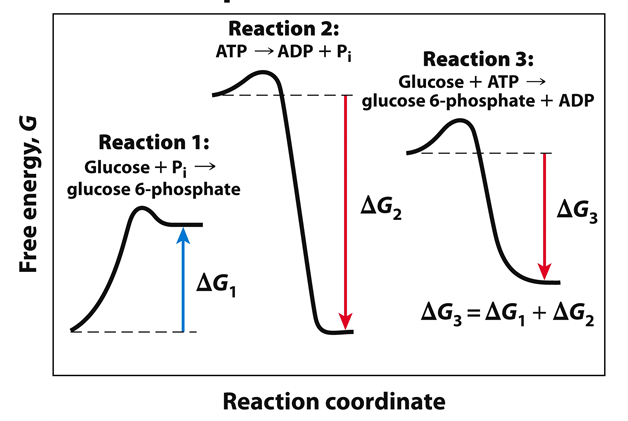 Lielākā daļa no makromolekulu veidošanas reakcijām ir ekserogēnas un tādēļ sajūgtas ar citām reakcijām, lai būtu termodinamiski iespējamas
31
Reakciju līdzsvars un  ΔG
Brīvās Gibsa enerģijas izmaiņa ir tieši saistīta ar ķīmiskās reakcijas līdzsvaru
Reakcijai
S↔P
Līdzsvara konstante Keq=[P]/[S]
No termodinamikas likumiem:
ΔG=-RTln Keq
Tā kā enzīmi  neizmaina reakcijas kopējo ΔG, tie nevar izmainīt arī reakcijas līdzsvaru
32
Reakciju ātrums un ΔG‡
Reakciju ātrums ir tieši atkarīgs no aktivācijas enerģijas
K-Bolcmaņa konstante
h-Planka konstante
R-gāzu konstante
Secinājums: Samazinot aktivācijas enerģiju, palielinās reakcijas ātrums
Tieši ar to nodarbojas enzīmi
33
Vēlreiz...
ΔG‡ nosaka reakcijas ātrumu. Enzīms ΔG‡ var izmainīt (t.i. samazināt)
G
ΔG‡
ΔG nosaka reakcijas līdzsvaru. Enzīms ΔG nevar izmainīt.
Izejvielas
ΔG
Ķīmiskā reakcija
Enzīmi paātrina līdzsvara iestāšanos  ķīmiskās reakcijās
Jebkurš enzīms vienlīdz lielā mērā paātrina gan tiešo, gan apgriezenisko reakciju
Enzīmi nepadara enderogēnas reakcijas par ekserogēnām
Piemēram, enzīms (katalāze) var paātrināt H2O2 sadalīšanos par H2O un O2
Nekāds enzīms nevar veicināt H2O sadalīšanos par H2 un O2 , jo tāds enzīms veicinātu arī pretējo reakciju – H2 savienošonos ar O2, kas ir ekserogēns process
34
Kā enzīms samazina aktivācijas enerģiju?
Analoģija ar hipotētisku enzīmu – «nūjāzi»
Nūjāze ar magnētu palīdzību salauž metāla nūjiņu 2 daļās
Reakcija bez enzīma:
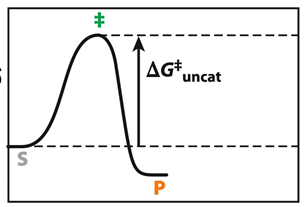 TS
Produkts
Substrāts
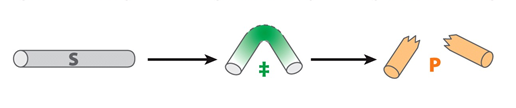 35
(1) Pieņemsim, ka nūjāze perfekti atpazīst substrātu
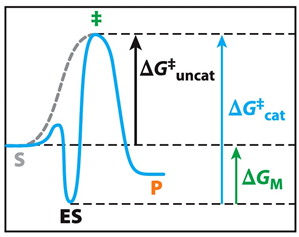 Nūjāze
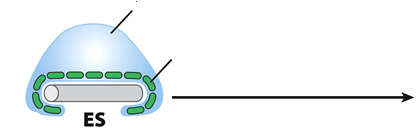 Magnēti
Nekas nenotiek
Enzīms stabilizē substrāta konformāciju
Rezultātā, reakciju veikt ir vēl grūtāk, kā bez enzīma
36
(2) Pieņemsim, ka nūjāze perfekti atpazīst pārejas stāvokli
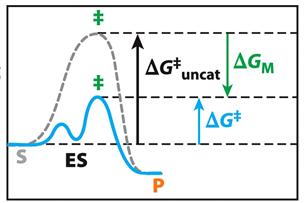 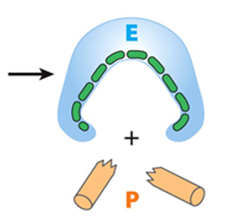 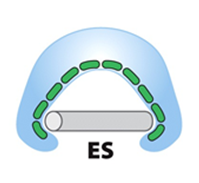 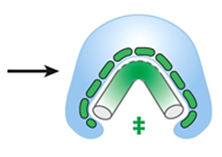 Pēc piesaistīšanās pie enzīma, nūjiņa tiecas ieņemt pārejas stāvokli un salūst
Secinājumi:
(1) Enzīmi samazina aktivācijas enerģiju, optimāli piesaistot pārejas stāvokļa formu, 
t.i. aktivācijas enerģijas samazinājums notiek uz piesaistīšanās enerģijas rēķina
(2) Klasiskā atslēgas – atslēgas cauruma teorija nav precīza 
t.i., enzīms gan atpazīst substrātu, bet visoptimālākā mijiedarbība veidojas ar pārejas stāvokļa (nevis substrāta) formu
37
Faktori, kas nosaka ķīmiskās reakcijas aktivācijas enerģiju ΔG‡ un tās samazinājumu
Ķīmiskai divu biomolekulu reakcijai A+B↔AB ūdens šķīdumā:
1) Šķīdumā A un B ir mainīgās, nejaušās orientācijās, samazinot iespēju, ka A funkcionālās grupas  reaģēs ar B funkcionālajām grupām
2) Ap A un B ir ūdens molekulu slāņi, kas var darboties kā aizsargbarjera 
Enzīms:
1) Piesaista A un B fiksētās orientācijās ar satuvinātām funkcionālajām grupām
2) Piesaistot A un B tos desolvatē
3) Var aktivēt A un B, deformējot to struktūru
4) Prezentē savas funkcionālās grupas, kuras var reaģēt ar A un B, veidojot starpstāvokļus
38
Enzīmu funkcionālo grupu iesaistīšana ķīmiskajās reakcijās
Dažu aminoskābju sānu ķēdes var iesaistīties skābju-bāzu katalīzē – t.i., darboties kā protonu akceptori vai donori
Skābju-bāzu katalīzē var iesaistīties arī pie enzīma piesaistītas ūdens molekulas
Aminoskābju sānu ķēdes un kofaktori var veidot kovalentas saites ar substrātiem
Dažkārt katalītisko efektu veic pie enzīma piesaistītie metālu joni (t.s. metālu jonu katalīze)
Visi minētie procesi var tikt kombinēti
39
Skābju-bāzu katalīze amīda saites šķelšanā
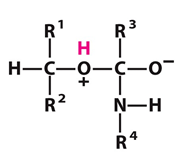 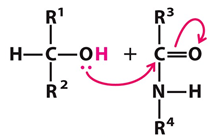 Enzīms
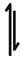 Enzīma bāzes un skābes grupas spēj lādiņus neitralizēt
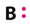 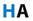 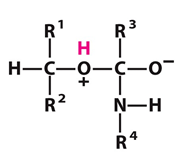 Starpproduktu destabilizē lādiņi un tas tiecas pārvērsties atpakaļ par izejas produktiem
Neitralizētais starpprodukts  pārvēršas par produktiem
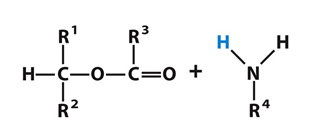 Attēlotais darbības princips ir daļa no serīna proteāžu darbības mehānisma
Lielākā daļa enzimātisko reakciju ietver skābju-bāzu katalīzes mehānismu
40
Aminoskābes, kuras piedalās skābju-bāzu katalīzē
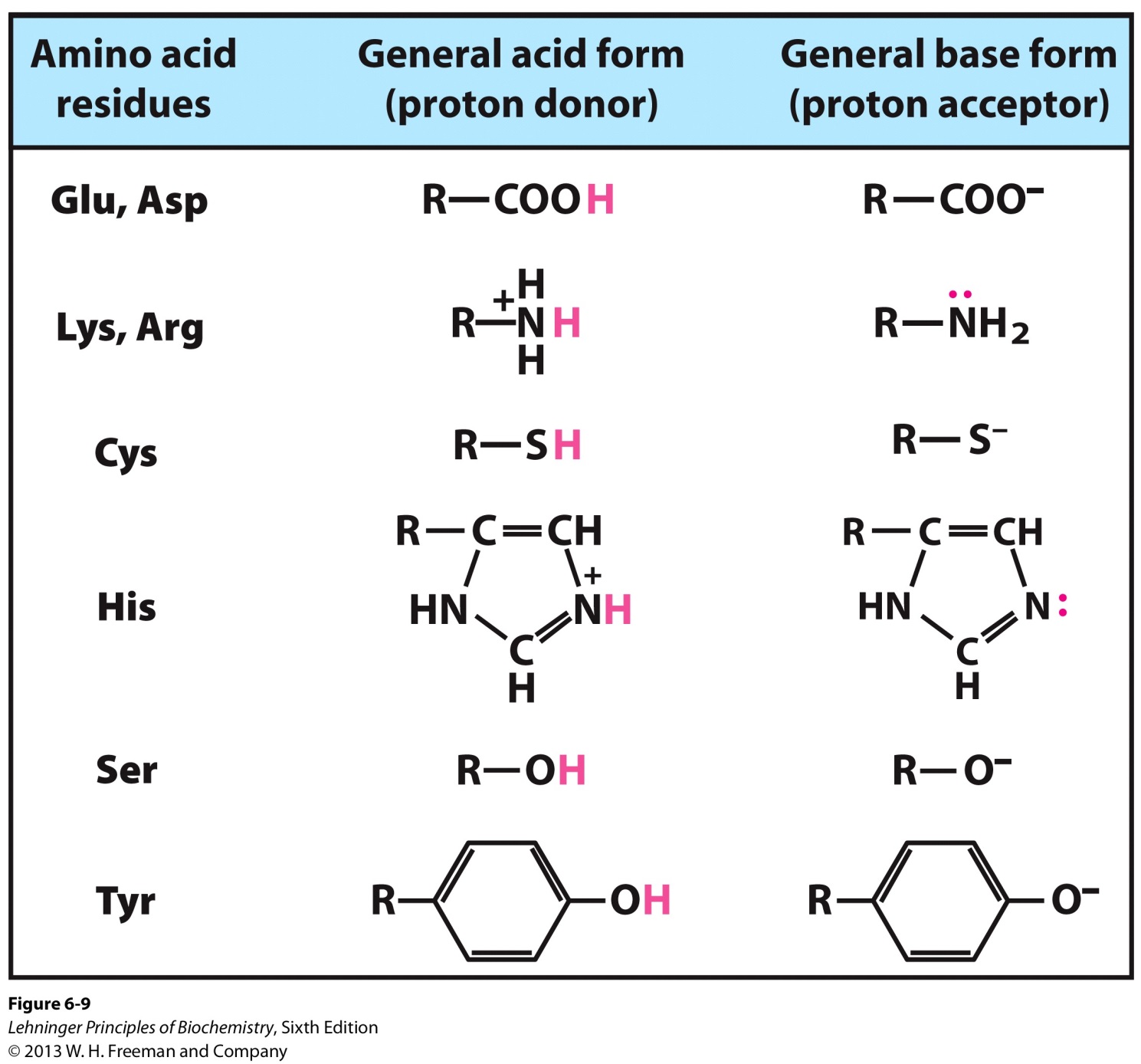 41
Kovalentā katalīze
Piemērs: savienojuma A-B hidrolīzes reakcija
(1)
Pēc tam izveidotais enzīma komplekss ar A hidrolizējas:
Savienojums A-B var vispirms reaģēt ar enzīma funkcionālo grupu:
H2O
A-B → A+B
H2O
A-B + E → A-E+B
→  A+E+B
(3)
(2)
Katalīzes procesā (2) un (3) reakciju aktivācijas enerģija ir zemāka, nekā (1) reakcijai
42
Metālu jonu katalīze
Metālu joni var palīdzēt pozicionēt substrātus
Metālu joni var palīdzēt neitralizēt starpproduktu lādiņus vai stabilizēt pārejas stāvokli
Metālu joni var mainīt oksidēšanās pakāpes, tādejādi katalizējot oksidēšanās-reducēšanās reakcijas
Aptuveni 1/3 no visiem enzīmiem izmanto metālus kā kofaktorus
43
Enzimātiskās reakcijas piemērs: himotripsīna darbības mehānisms
Himotripsīns ir viena no proteāzēm gremošanas traktā
Himotripsīns pieder t.s. serīna proteāzēm
Himotripsīns paātrina peptīda saites hidrolīzi 109 reižu
Himotripsīns neveicina H2O molekulas tiešu reakciju ar peptīda saiti
Serīna proteāzes šķeļ peptīda saiti, veidojot kovalentu starpproduktu ar serīna hidroksilgrupu
Serīna proteāzes ir labs piemērs:
1) pārejas stāvokļa stabilizācijai
2) skābju-bāzu katalīzei
3) kovalentajai katalīzei
44
Himotripsīna raksturojums
Himotripsīna polipeptīda ķēdē ir 2 pārrāvumi, kuri ir radušies tripsīna un autokatalītiskas šķelšanas rezultātā
Serīna proteāžu aktīvajā centrā vienmēr ir Ser, His un Asp atlikumi
Aktīvais centrs ir novietots starp divām 6-virkņu β mucām
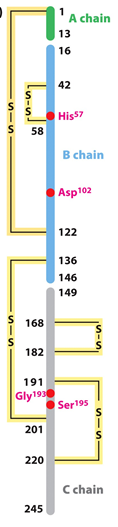 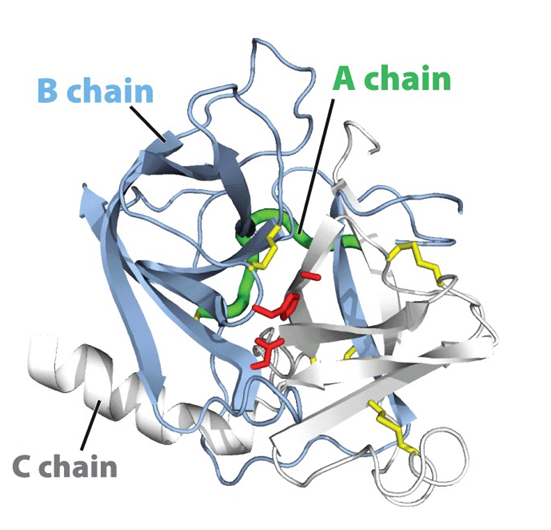 45
Aktīvais centrs
Himotripsīns vislabāk šķeļ peptīda saites pēc aromātiskiem atlikumiem – Phe, Tyr un Trp
Aktīvajā centrā ir hidrofoba kabata, kur var iegulties aromātiskie atlikumi
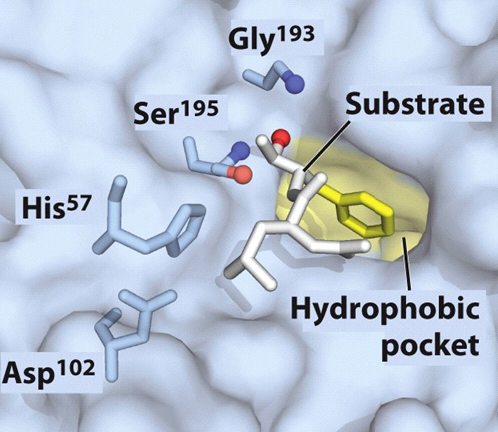 46
Katalītiskā triāde
Asp102 veido spēcīgu H-saiti ar His57
His57 kļūst ļoti bāzisks un deprotonē Ser57
Ser57 pāriet alkoksīda jona formā
Alkoksīda jons ir ļoti spēcīgs nukleofils, kas tālāk reaģē ar substrāta karbonilgrupu
Alkoksīda jons
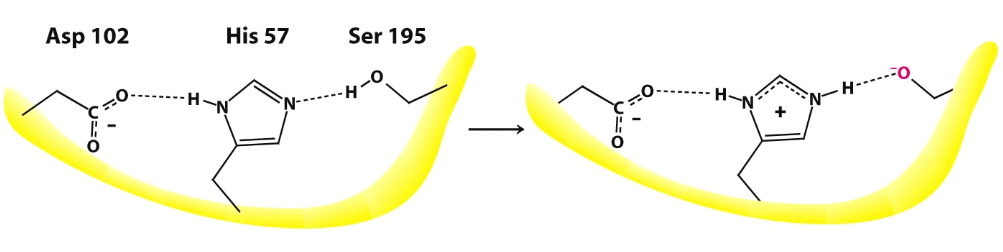 47
Oksianjona caurums
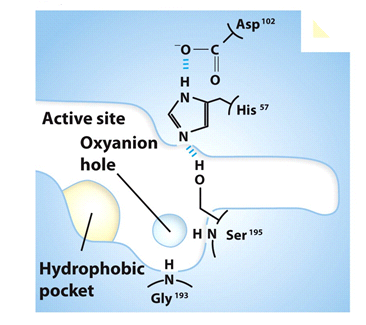 Ser195 un Gly193 galvenās ķēdes amīdu grupas var daļēji neitralizēt tālāk reakcijā veidoto oksianjonu
Ser195 un Gly193 amīdu grupu apkārtni sauc par oksianjonu caurumu
48
Substrāta piesaistīsanās
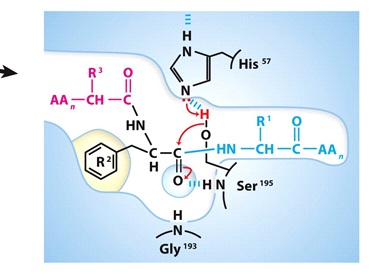 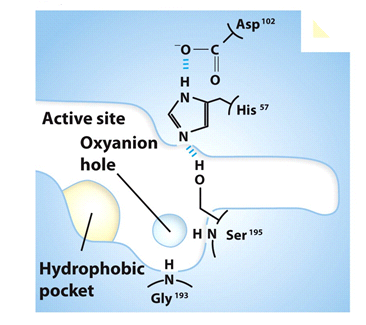 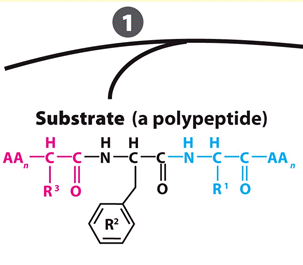 Peptīda piesaistīšanās gaitā:
1) Hidrofobais atlikums ieguļas kabatā
2) Peptīda saite tiek pozicionēta Ser 195 alkoksīda jona uzbrukumam
49
Tetraedriskā starpstāvokļa veidošanās
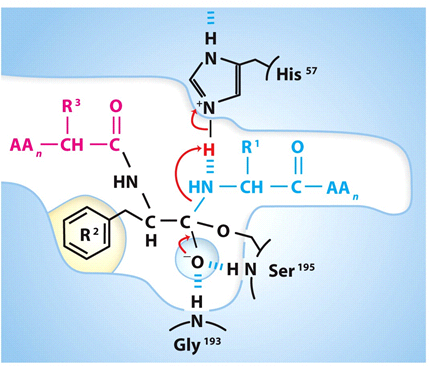 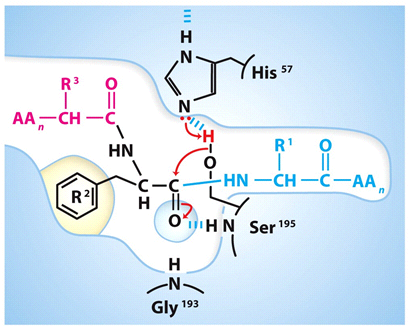 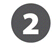 Ser alkoksīda jons piesaistās karbonilgrupai, veidojot tetraedrisku, negatīvi lādētu oksianjonu
Oksianjona lādiņu kompensē oksianjona caurumā esošās amīda grupas
50
Pirmā produkta atšķelšanās
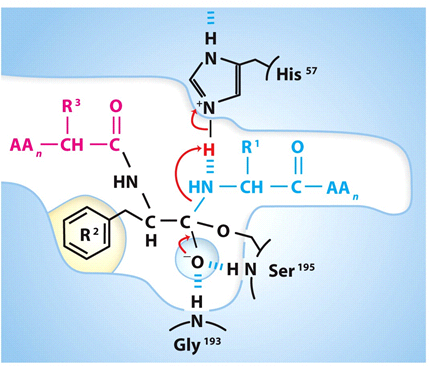 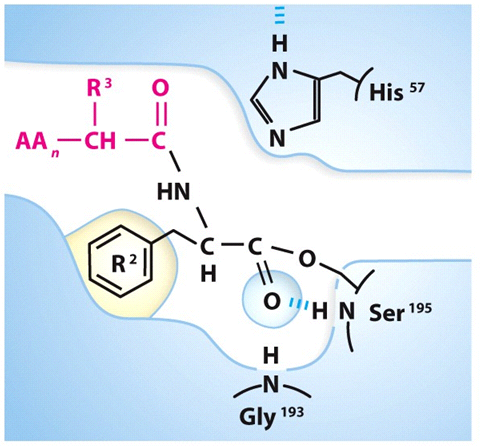 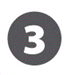 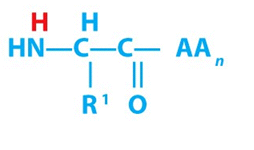 No nestabilā tetraedriskā starpstāvokļa atšķeļas pirmais peptīds, bet otrs vēl ir piesaistīts pie Ser sānu ķēdes
51
Ienākošas ūdens molekulas deprotonēšana
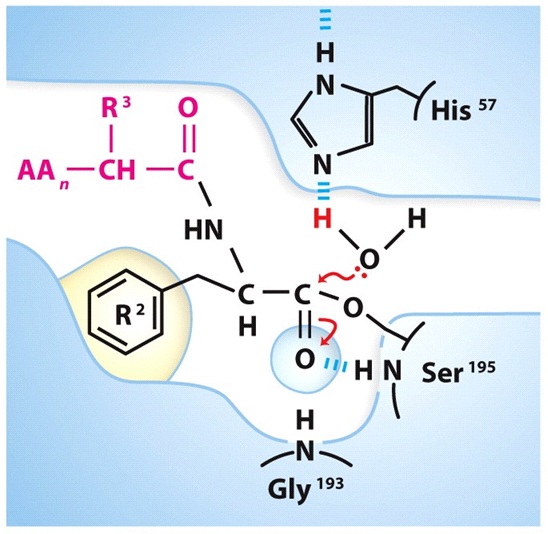 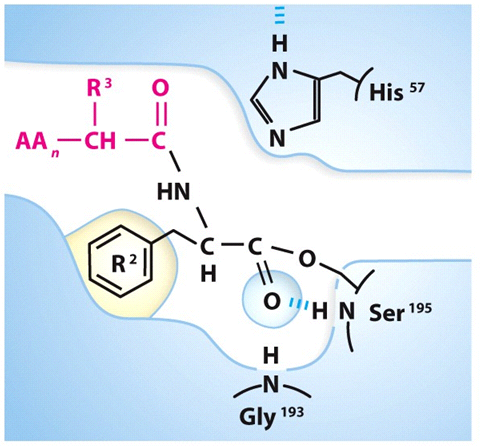 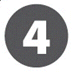 Aktīvajā centrā iekļūst ūdens molekula, kura tiek deprotonēta par hidroksīda jonu, līdzīgi kā pirms tam Ser OH grupa
52
Otrā tetraedriskā starpstāvokļa veidošanās
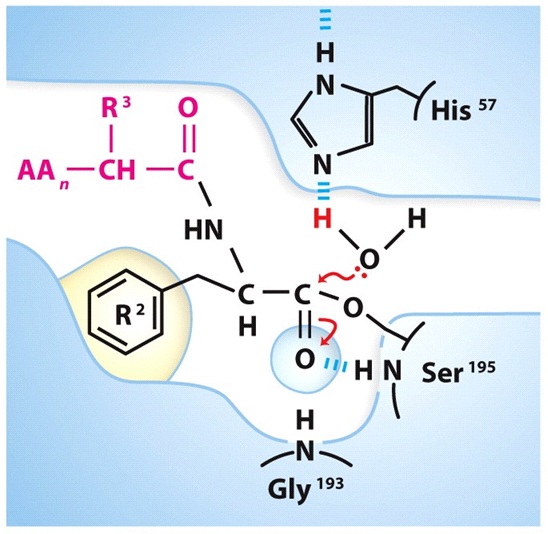 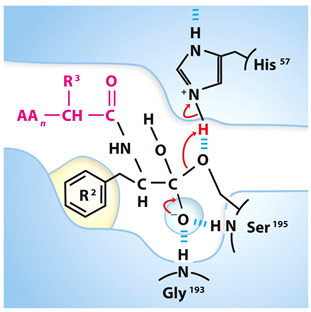 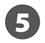 Hidroksīda jons pievienojas karbonilgupai, izveidojot otro tetraedrisko starpstāvokli
Oksianjona lādiņu atkal kompensē oksianjona caurums
53
Otrā produkta atšķelšanās
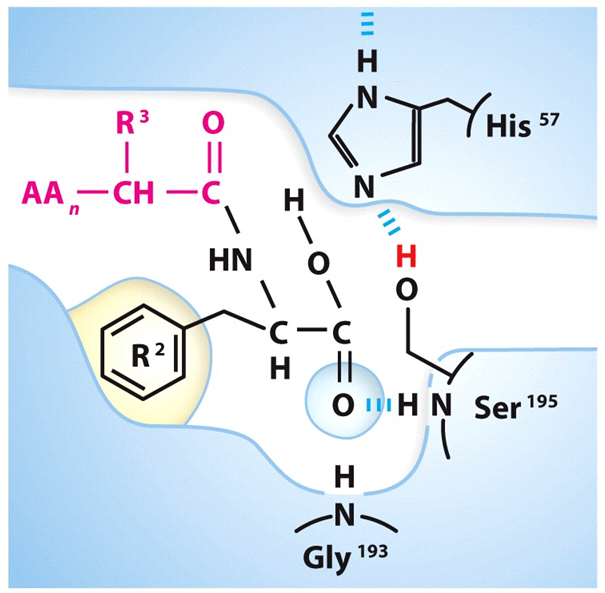 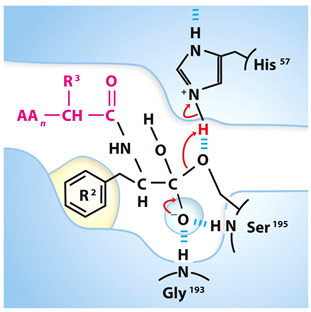 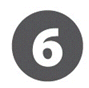 No otrā tetraedriskā starpstāvokļa atšķeļas otrais peptīds
54
Aktīvā centra reģenerācija
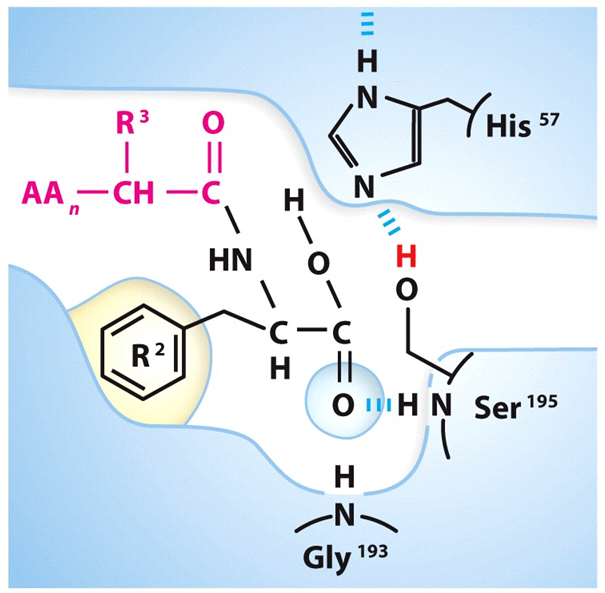 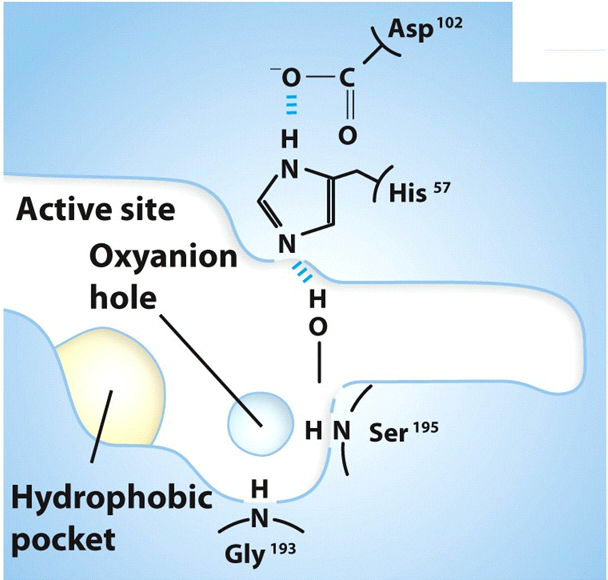 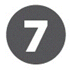 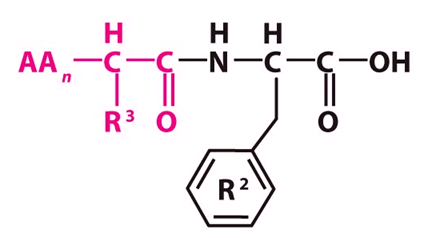 Otrais produkts atstāj aktīvo centru un enzīms ir gatavs jauna peptīda šķelšanai
55
Kamēr mēs te runājām...
Un 10 minūšu laikā aptuveni sapratām, kas himotripsīna molekulām ir darāms
Mūsu organismā esošās aptuveni 1018 himotripsīna molekulas pašas visu saprata...
Un pusdienās apēstos proteīnus sašķēla apmēram 1022 peptīdos
56
HIV proteāze
Vairāki HIV vīrusa proteīni tiek sintezēti kā poliproteīni, kurus nepieciešams sašķelt funkcionālās vienībās
Sašķelšanu veic HIV proteāze
HIV proteāze ir aspartilproteāze ar diviem aspartātiem aktīvajā centrā
Atšķirībā no serīna proteāzēm, aspartāta proteāzes veicina H2O molekulas tiešu uzbrukumu peptīda saitei
HIV proteāzes aktīvā centra atlikumi neveido kovalentus starpproduktus ar šķeļamo peptīdu
HIV proteāze ir viens no galvenajiem mērķproteīniem jaunu zāļu izstrādei
Šobrīd komerciāli ir pieejami 10 FDA apstiprināti medikamenti, kuri darbojas kā HIV proteāzes inhibitori
57
HIV proteāzes darbības mehānisms
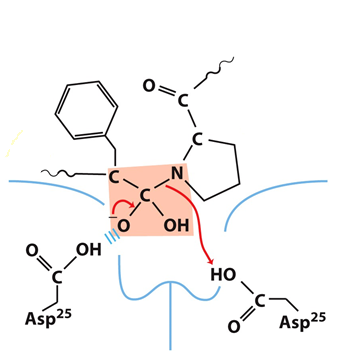 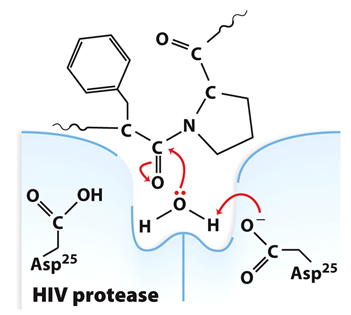 Ūdens molekula piesaistās pie karbonilgrupas, veidojot tetraedrisko starpstāvokli
58
HIV proteāzes darbības mehānisms
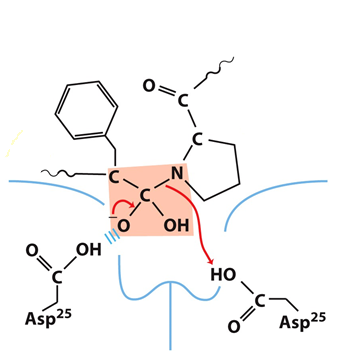 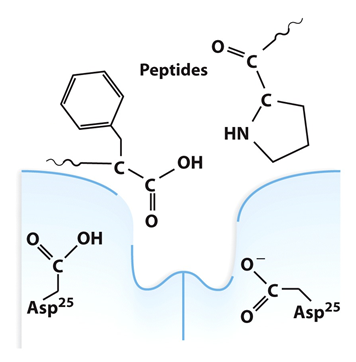 59
Kamēr mēs te runājām...
Es ļoti ceru, ka šajā telpā neviena HIV proteāzes molekula nesašķēla nevienu peptīdu
60
Enzīmu kinētika
Enzīmu kinētika pēta enzimātisko reakciju ātrumu un tā izmaiņas eksperimentālajos apstākļos
Reakcijas ātrums – substrāta vai produkta koncentrācijas izmaiņa laika vienībā
Enzīms
Pēc laika t produkta koncentrācija ir [P1] un substrāta koncentrācija [S1]
Pēc laika t+Δt produkta koncentrācija ir [P2] un substrāta koncentrācija [S2]
S                   P
Mainoties substrāta koncentrācijai, mainās arī reakcijas ātrums
Tādejādi, reakcijas ātrums mainās reakcijas gaitā
61
Ķīmiskās reakcijas ātruma konstante
k
S                   P
Ķīmiskās reakcijas ātrums ir atkarīgs no substrāta koncentrācijas un atbilstošās reakcijas ātruma konstantes:
V=k[S]
Ķīmisko reakciju ātruma konstanti var noteikt eksperimentāli, mērot reakcijas ātrumu pie aptuveni nemainīgām substrāta koncentrācijām
62
Enzimātisko reakciju vienādojumi
P
ES
E
E
S
k2
k1
+
+
k-2
k-1
Parasti enzimātisko reakciju vienādojumu raksta formā:
63
Enzimātisko reakciju vienādojumi
ES
E
S
P
EP
E
k1
k2
k3
+
+
k-1
k-2
k-3
Vienādojumu var uzrakstīt arī nedaudz sarežģītākā formā, ņemot vērā, ka no enzīma-substrāta kompleksa vispirms izveidojas enzīma-produkta komplekss:
64
Ātrumu limitējošais solis
Vienādojumu var uzrakstīt arī, ņemot vērā, ka no enzīma-substrāta kompleksa secīgi izveidojas dažādi starpprodukti :
Kopējais reakcijas ātrums ir atkarīgs no tā soļa, kuram ir visaugstākā aktivācijas enerģija – t.i. ātrumu limitējošā soļa
Daudzām enzimātiskajām reakcijām ir viens ātrumu limitējošais solis un citu soļu ietekme uz kopējo reakcijas ātrumu ir niecīga
Ir arī tādas enzimātiskās reakcijas, kurām vairākiem soļiem ir līdzīgas aktivācijas enerģijas
Dažkārt, ātrumu limitējošais solis var mainīties atkarībā no reakcijas apstākļiem
Enzimātisko reakciju rakstot vispārējā formā, ātrumu limitējošais solis parasti ir produkta veidošanās no enzīma-substrāta kompleksa:
65
Ātrumu limitējošais solis
Enzimātisko reakciju sākuma ātrums Vo
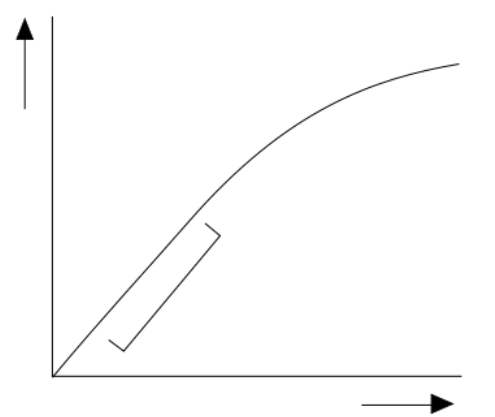 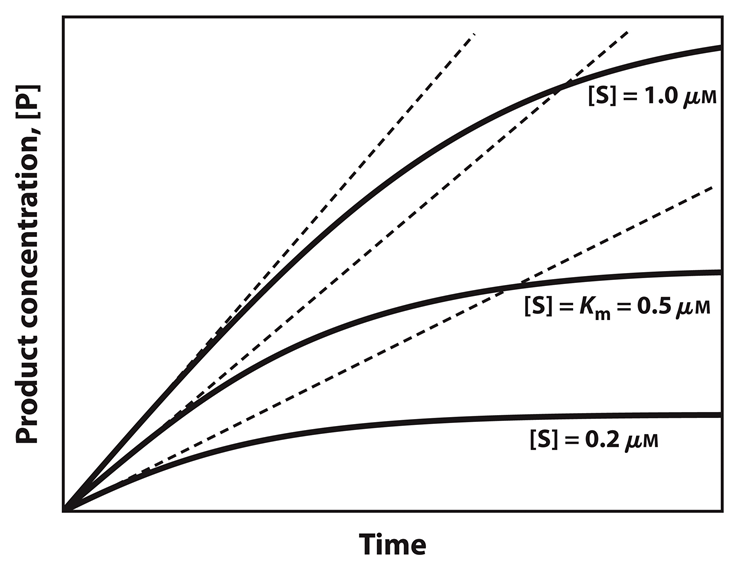 Produkta koncentrācija
Vo
Laiks
Reakcijas sākumā substrāta koncentrācija mainās relatīvi nedaudz, tādēļ reakcijas ātrums ir gandrīz konstants  
Reakcijai progresējot, substrāts tiek patērēts un reakcijas ātrums samazinās
Kinētikā parasti mēra reakcijas sākuma ātrumu Vo
Vo pieaug, palielinot substrāta koncentrāciju
66
Enzimātisko reakciju maksimālais ātrums Vmax un Mihaelisa konstante Km
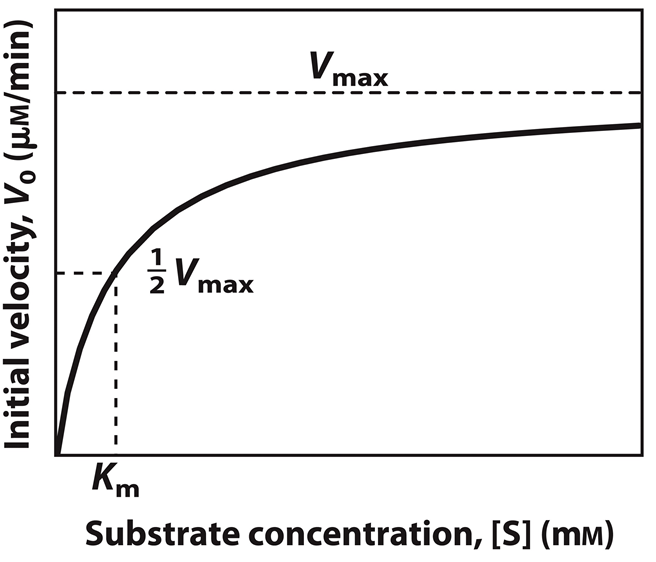 Palielinot substrāta sākuma koncentrāciju, Vo pieaug, bet tikai līdz noteiktai robežai
Pie augstas substrāta koncentrācijas, enzīms ir piesātināts, tāpēc Vo vairs būtiski nepalielinās
Substrāta koncentrācija, pie kuras Vo sasniedz ½ Vmax atbilst Mihaelisa konstantei Km
67
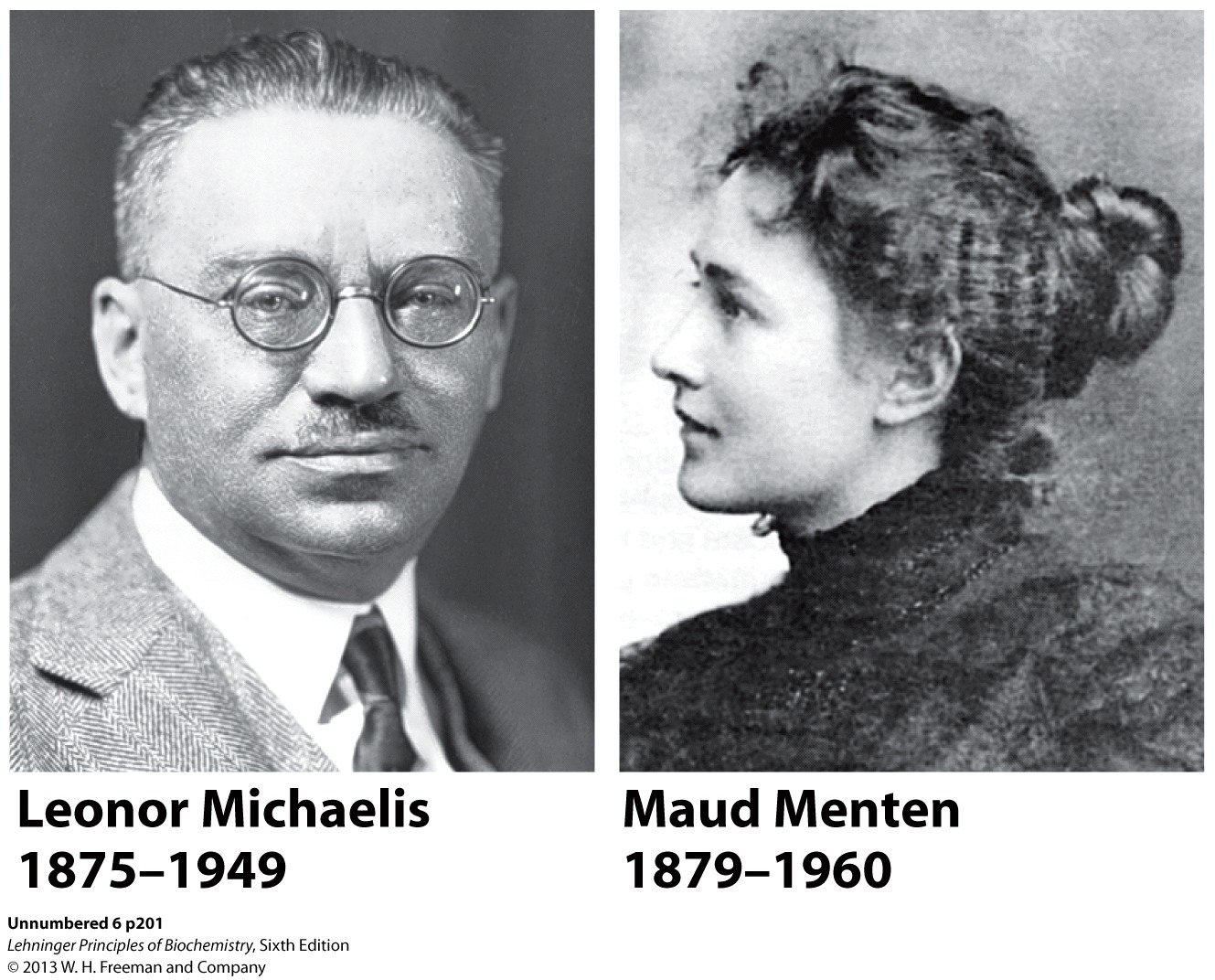 68
Mihaelisa-Mentenas vienādojums
69
Mihaelisa-Mentenas vienādojuma izvedums
Pieņēmumi:
1. Reakcijas sākumā produkta koncentrācija ir nenozīmīga, tādēļ atgriezeniskā reakcija E+P praktiski nenotiek:
k1
kcat
k-1
70
k1
kcat
k-1
Reakcijas sākuma ātrums ir proporcionāls ES sabrukšanas ātrumam:
Vo=kcat[ES]
[ES] eksperimentāli noteikt ir sarežģīti. Vienkāršāk var noteikt substrāta un produktu koncentrācijas noteiktos laikos.
ES veidošanas ātrums = k1[E][S], tā kā [E]=[Et]-[ES], tad:
ES veidošanas ātrums = k1([Et]-[ES])[S]
ES sabrukšanas ātrums ir atkarīgs no kcat un no k-1:
ES sabrukšanas ātrums = k-1[ES] + kcat[ES]
Saskaņā ar stabilā stāvokļa pieņēmumu, [ES] ir konstants lielums, tātad tā veidošanās ātrums ir vienāds ar sabrukšanas ātrumu:
k1([Et]-[ES])[S]= k-1[ES] + kcat[ES]
71
k1
kcat
k-1
Vo=kcat[ES]
Ātrums Vmax tiek sasniegts, ja viss pieejamais enzīms ir piesātināts ar substrātu, t.i. [Et]=[ES]
Vmax=kcat[Et]
72
Bet – vai mēs neteicām, ka substrāta koncentrācija, pie kuras Vo sasniedz ½ Vmax atbilst Mihaelisa konstantei Km?
Pārbaudīsim:
Ja Vo = ½ Vmax , tad:
73
Mihaelisa konstante
Skaitliski - substrāta koncentrācija, pie kuras Vo sasniedz ½ Vmax
k1
kcat
k-1
74
Lainvivera-Berka vienādojums
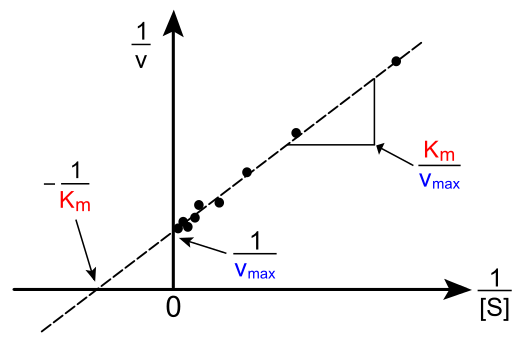 1           Km                    1
      =                        + 
Vo       Vmax [S]           Vmax
Mihaelisa-Mentenas vienādojuma pārveidojums, t.s. dubultinversais plots
Ļauj precīzāk no eksperimentālā grafika noteikt Vmax un Km
75
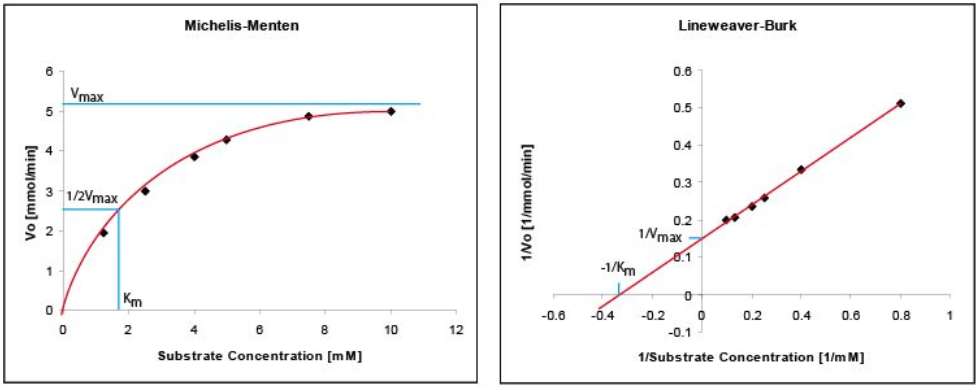 76
Mihaelisa-Mentenas vienādojuma ierobežojumi
Darbojas tikai, ja:
 1. Enzīma koncentrācija ir daudz mazāka par substrāta koncentrāciju, [E]<<[S]
2. Produkta koncentrācija ir daudz mazāka par substrāta koncentrāciju, [P]<<[S]
3. Ja [P] un [S] ir salīdzināmi, tad vienādojums darbojas tikai, ja reakcija ir stipri ekserogēna, t.i. G<<0
Vienādojumā tiek pieņemts, ka darbojas brīvā difūzija, bet šūnā augsto makromolekulu koncentrāciju dēļ vide var būt līdzīga gēlam un brīvo difūziju ierobežot
Papildus minētajam, vienādojums nedarbojas allostēriski regulējamiem enzīmiem
77
Enzīmu aktivitātes regulācija
Daudzu enzīmu darbība ir nepieciešama tikai noteiktos apstākļos, tāpēc to darbību ir nepieciešams regulēt
Enzīmu darbību var regulēt dažādi inhibitori vai aktivatori, kuri var piesaistīties enzīma aktīvajā centrā vai izmainīt aktīvā centra struktūru vai pieejamību
Ievērojama daļa ārstniecisko preparātu ir enzīmu inhibitori
78
Enzīmu aktivitātes regulācijas piemērs E.coli aminoskābju sintēzē
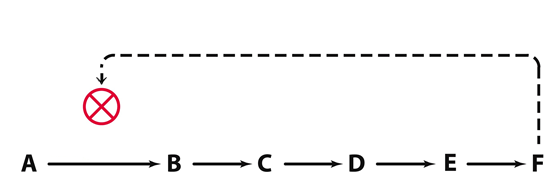 1. enzīms
2. enzīms
Treonīns
Starpprodukti
Izoleicīns
E.coli izoleicīns tiek sintezēts no treonīna
Uzkrājoties noteiktam izoleicīna daudzumam, tā turpmāka sintēze vairs nav nepieciešama
Izoleicīns inhibē metaboliskā ceļa pirmo enzīmu, kurš darbojas kā metaboliskā ceļa regulējošais enzīms
79
Enzīmu inhibitori
Jebkuri aģenti, kuri kavē enzīma darbību
Nespecifiskie inhibitori kavē daudzu enzīmu darbību un parasti ir denaturējošie aģenti
Specifiskie inhibitori kavē noteikta enzīma darbību
Atgriezeniskajā inhibīcijā enzīma aktivitāti var atjaunot, samazinot inhibitora koncentrāciju
Neatgriezeniskajā inhibīcijā enzīms tiek permanenti inaktivēts, parasti kovalenti modificējot aktivitātei nepieciešamu aktīvā centra atlikumu vai arī inhibitoram ļoti cieši piesaistoties enzīma aktīvajā centrā
80
Neatgriezeniskā inhibitora piemērs: DIFP
Diizopropilfluorofosfāts (DIFP) kovalenti piesaistās serīna atlikumam himotripsīnā, to neatgriezeniski inaktivējot
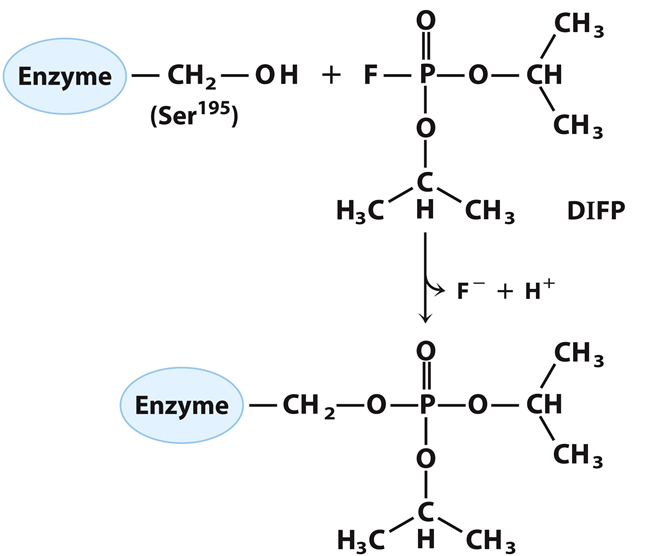 81
«Pašnāvības» inhibitori
Inhibitori, kuri kovalenti, neatgriezeniski piesaistās pie enzīma enzimātiskās reakcijas laikā
T.i., enzīms no inhibitora pats uzsintezē sev letālu savienojumu («pašnāvība»)
Piemēri: aspirīns, 5-fluoruracils (5-FU), klavulānskābe
82
Klavulānskābe un penicilīns
Klavulānskābe
Penicilīns
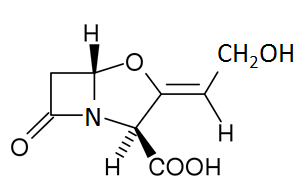 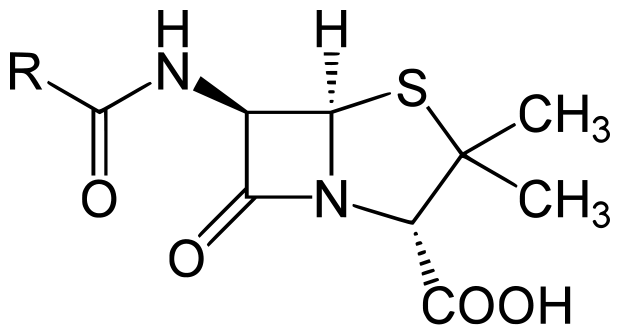 Substrāts
Neatgriezeniskā inhibēšana
Pašnāvības  inhibitors
DD-transpeptidāze
(enzīms baktēriju sieniņu sintēzē)
Beta laktamāze (enzīms, kurš inaktivē penicilīna rindas preparātus)
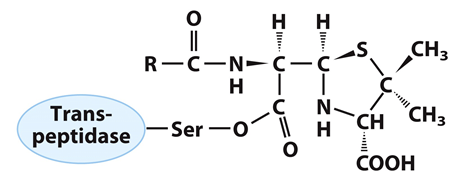 83
β-laktamāzes darbības mehānisms
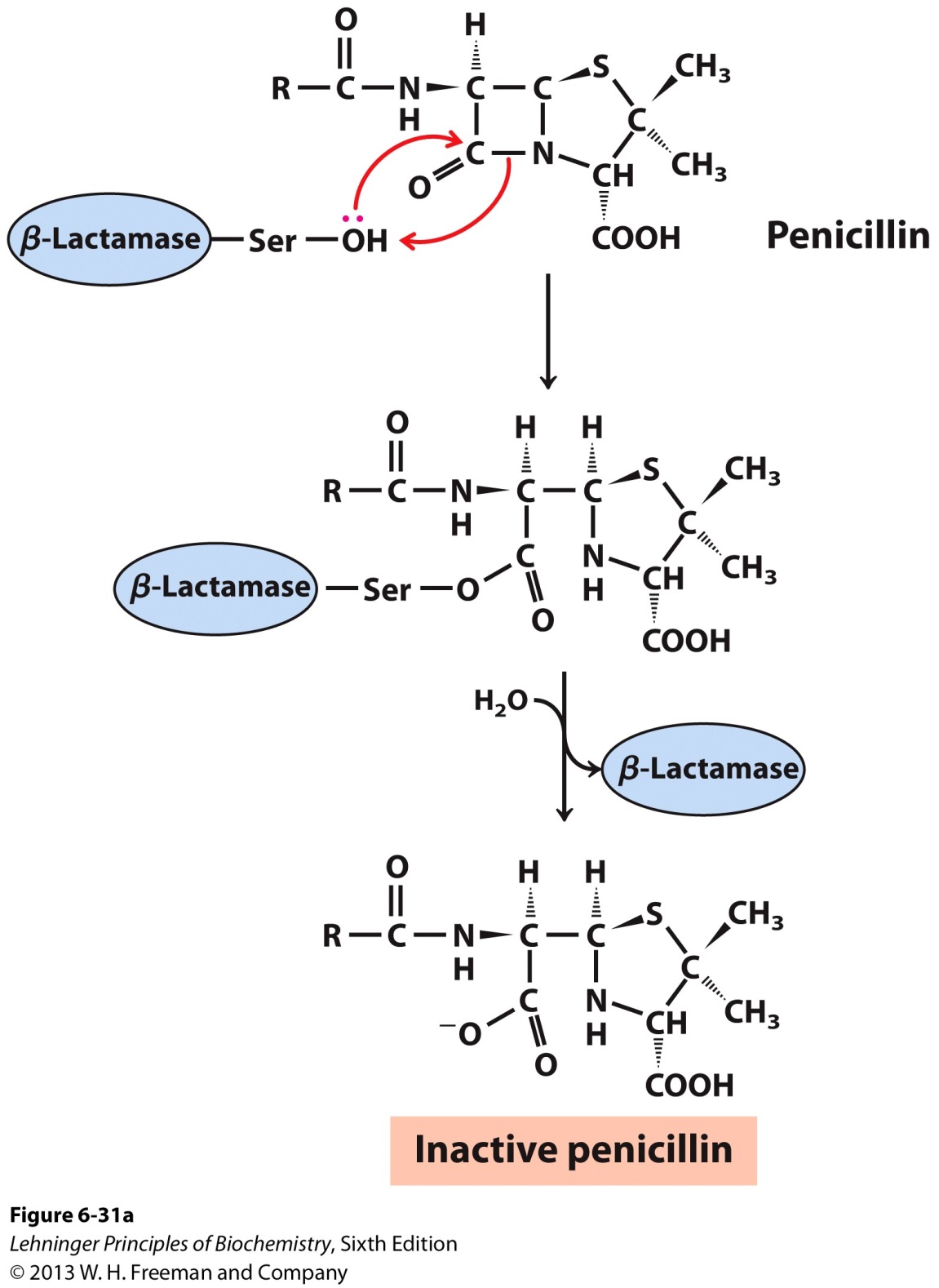 β-laktamāzes aktīvajā centrā esošais serīna atlikums  sašķeļ penicilīna β-laktāma ciklu
Pēc tam starpprodukts tiek hidrolizēts
84
β-laktamāzes inaktivācija ar klavulānskābi
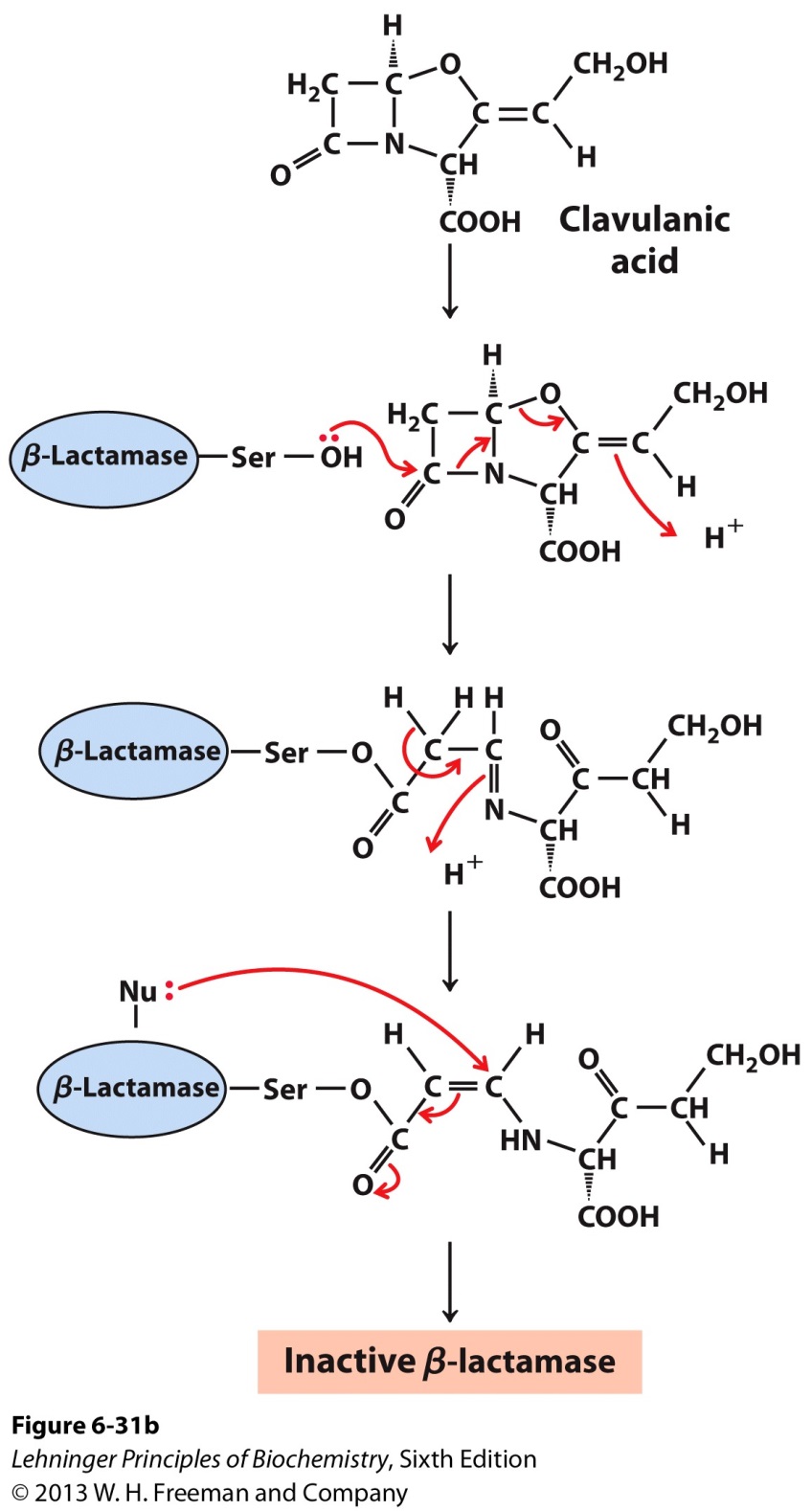 β-laktamāze klavulānskābi vispirms sašķeļ līdzīgi, kā penicilīnu
Starpprodukts ir ļoti reaģētspējīgs un piesaistās citai nukleofilai aminoskābei aktīvajā centrā
Kurai aminoskābei? To es nezinu – nekur nav rakstīts – laikam komercnoslēpums
85
Neatgriezeniskie inhibitori: pārejas stāvokļa analogi
Enzīmā aktīvais centrs vislabāk piesaista nevis substrātu, bet pārejas stāvokli
Lai gan pārejas stāvoklis ir ķīmiski nestabils, ir iespējams sintezēt savienojumus, kuri tam ir līdzīgi
Piemēram, HIV proteāzes inhibitori ir pārejas stāvokļa analogi, kuri tik cieši piesaistās enzīmam, ka tos var uzskatīt par neatgriezeniskajiem
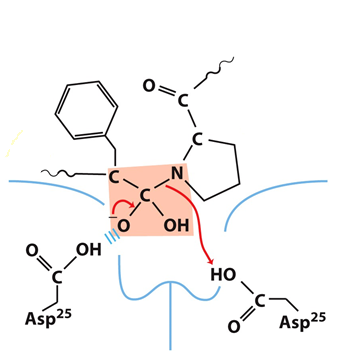 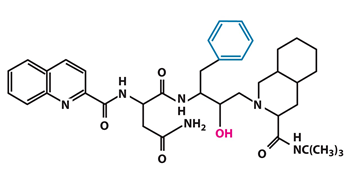 Preparāta Saquinavir hidroksilgrupa veido analogas mijiedarbības pārejas stāvokļa skābeklim
Benzilgrupa (arī citas hidrofobās grupas) palīdz specifiski piesaistīties hidrofobā kabatā aktīvajā centrā
86
Atgriezeniskie inhibitori
Enzīma aktivitāti var atjaunot, samazinot inhibitora koncentrāciju
Atgriezeniskos inhibitorus iedala:
konkurējošajos inhibitoros
nekonkurējošajos inhibitoros
jauktā tipa inhibitoros
87
Konkurējošie inhibitori
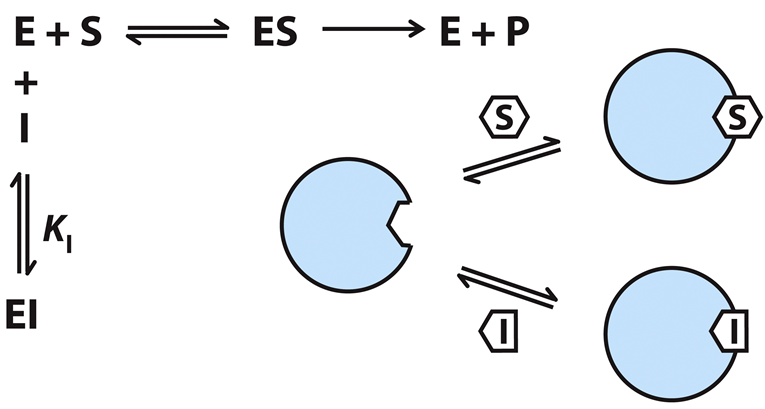 α=1+[I]/Ki
Ki=[E][I]/[EI]
Konkurējošie inhibitori piesaistās enzīma aktīvajam centram un tādejādi konkurē ar substrātu
Konkurējošie inhibitori pēc struktūras parasti ir līdzīgi substrātiem
Konkurējošie inhibitori izmaina eksperimentā «redzamo» Km vērtību, kas ir atkarīga no enzīma-inhibitora disociācijas konstantes Ki
Konkurējošie inhibitori neizmaina Vmax vērtību, t.i., ja substrāts ir pietiekošā pārākumā pār inhibitoru, reakcija notiek ātri
88
Nekonkurējošie inhibitori
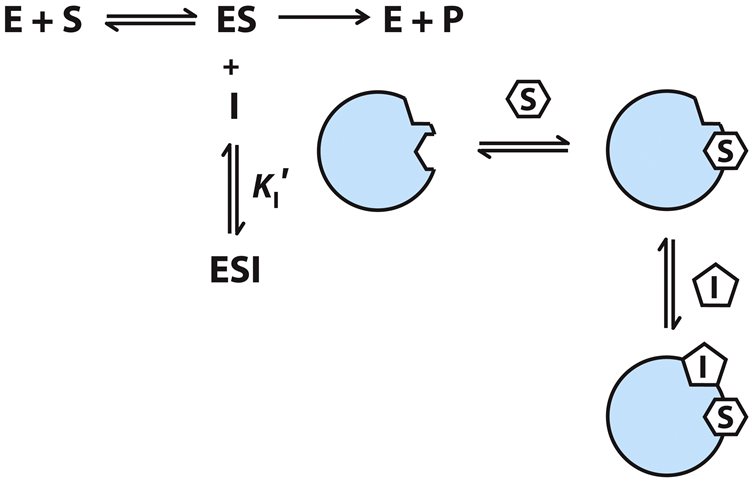 α’=1+[I]/K’i
K’i=[ES][I]/[ESI]
Nekonkurējošie inhibitori nepiesaistās aktīvajā centrā, bet citā vietā (parasti aktīvā centra tuvumā)
Nekonkurējošie inhibitori spēj piesaistīties tikai enzīma-substrāta kompleksam
Nekonkurējošie inhibitori izmaina eksperimentā «redzamās» Km un Vmax vērtības
89
Jauktā tipa inhibitori
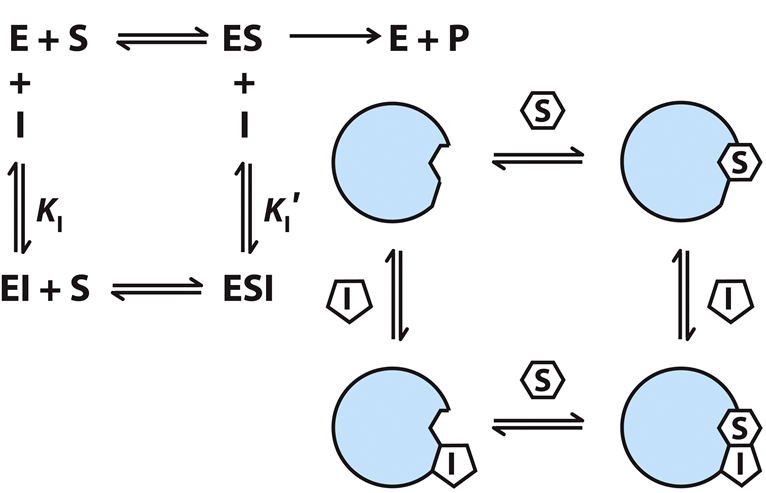 Līdzīgi nekonkurējošajiem, jautā tipa inhibitori nepiesaistās aktīvajā centrā, bet citā vietā (parasti aktīvā centra tuvumā)
Atšķirībā no nekonkurējošajiem, jauktā tipa inhibitori var piesaistīties gan brīvam enzīmam, gan enzīma-substrāta kompleksam
90
Regulatoro enzīmu aktivitātes modificēšana
Metaboliskajos ceļos parasti ir viens vai vairāki enzīmi, kuru aktivitāte mainās atkarībā no dažādiem signāliem 
Regulatoro enzīmu aktivitāti var izmainīt ar:
alostērisko inhibēšanu vai aktivēšanu
funkcionālo grupu kovalentu piesaistīšanu (piem. fosforilēšanu)
regulatoro proteīnu piesaistīšanu
proteolītisku šķelšanu
91
Alostēriskā regulācija
Dažiem regulatorajiem enzīmiem bez aktīvā centra ir arī alostēriskais centrs, kurš piesaista ligandus un regulē aktīvā centra darbību
Alostēriskajā centrā parasti piesaistās enzīma reakcijas tieši vai netieši galaprodukti, substrāti vai to prekursori (t.i., noteikta metaboliskā ceļa pārstāvji)
Alostēriskie regulatori var enzīma darbību gan inhibēt (attēlā), gan aktivēt
OK
Substrāts
Alostēriskais inhibitors
92
Enzīmu katalītiskās un regulatorās subvienības
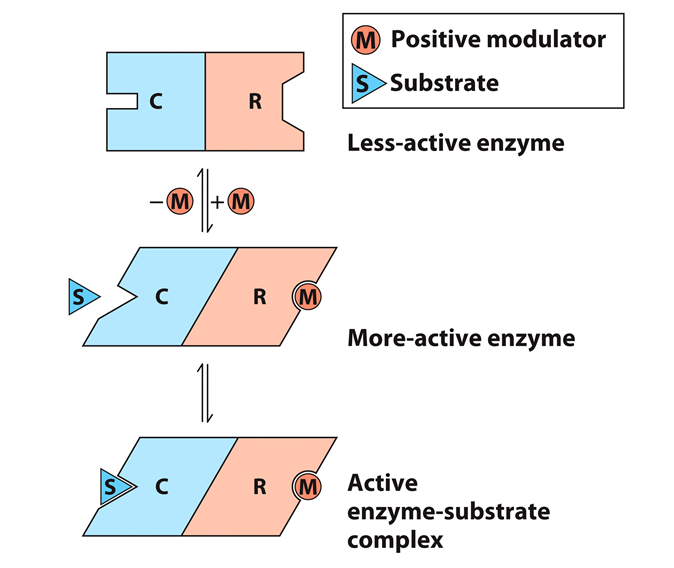 Daudziem alostēriski regulējamiem enzīmiem katalītiskā un regulatorā aktivitāte ir atšķirīgās subvienībās vai domēnos
Alostēriskais modulators piesaistās regulatorajai subvienībai, kura izmaina konformāciju
Konformācijas izmaiņas regulatorajā subvienībā izraisa sekojošas konformācijas izmaiņas katalītiskajā subvienībā
93
Alostēriskās inhibēšanas piemērs: aspartāta transkarbamolāze (ATCāze)
ATCāze ir enzīms pirimidīnu biosintēzē
ATCāze sastāv no 6 katalītiskajām in 6 regulatorajām subvienībām
Viens no metaboliskā ceļa galaproduktiem ir CTP
Kad CTP koncentrācija ir augsta, tas piesaistās pie ATCāzes alostēriskajiem centriem
Rezultātā «aizslēdzas» visi katalītiskie centri
Katalītiskie centri
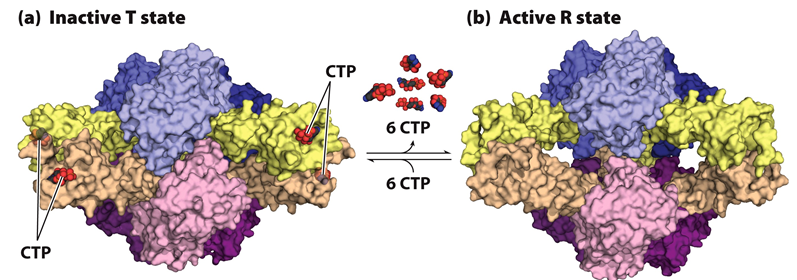 94
Kovalentā aktivitātes regulācija
Daudzi enzīmi tiek regulēti ar kovalento modifikāciju palīdzību
Enzīmi var tikt atgriezeniski metilēti, acetilēti, miristilēti, ubihitinēti, adenilēti, fosforilēti, utt.
Funkcionālās grupas parasti piesaista vai noņem citi aktivitāti regulējošie enzīmi 
Visnozīmīgākais enzīmu kovalentās modificēšanas veids ir fosforilēšana
Fosforilēt var Tyr, Ser, Thr vai His atlikumus
Fosfāta grupas pievieno kināzes, izmantojot ATF 
Fosfāta grupas noņem fosfatāzes
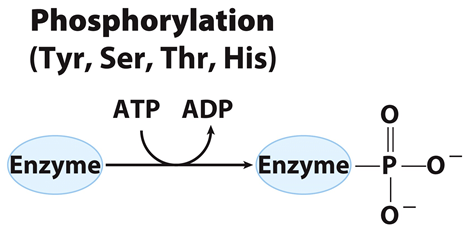 95
Glikogēna fosforilāzes aktivēšana
Glikogēna fosforilāze katalizē reakciju:
(glikoze)n + Pi → (glikoze)n-1 + glikozes-1-fosfāts
Glikogēna fosforilāzes aktivitāti regulē kināze un fosfatāze
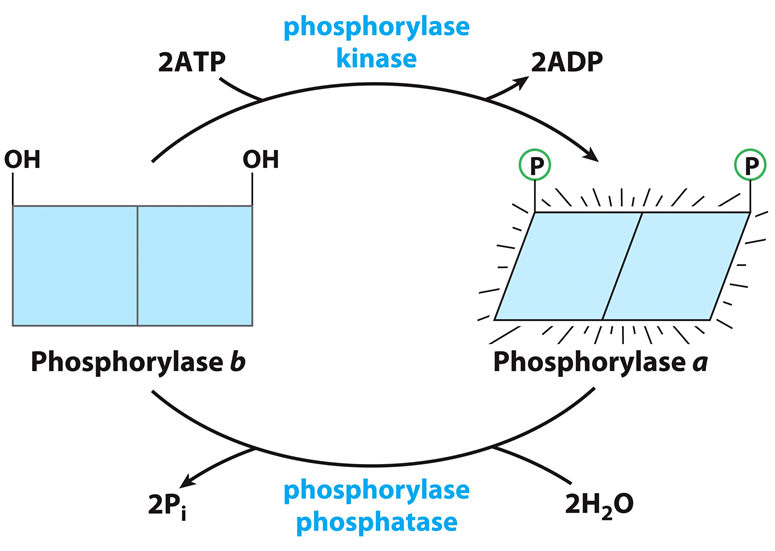 Neaktīvā forma
Aktīvā forma
96
Proteīni kā inhibitori
Daudzu enzīmu aktivitāti inhibē proteīni
Piemēram, daudzi serpīni inhibē serīna proteāzes (serpin-serine protease inhibitor)
Antitrombīns ir serpīns, kurš neatgriezeniski inhibē trombīnu un citas asins koagulācijas sistēmas serīna proteāzes
Paša antitrombīna aktivitāti palielina heparīns
97
Trombīns, antitrombīns un heparīns
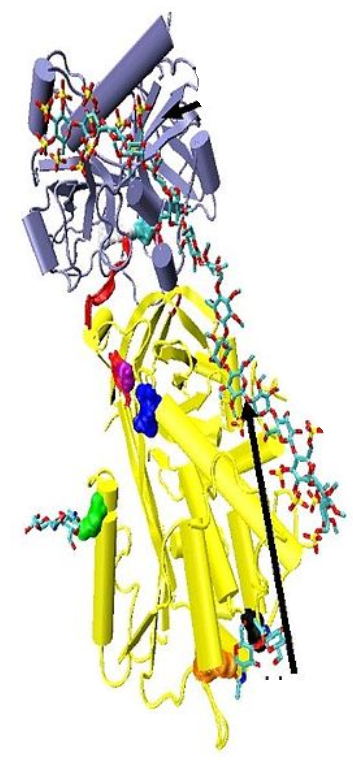 Heparīns
Trombīns
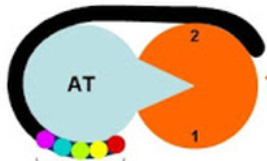 Antitrombīns
Trombīns
Heparīna pentasaharīds
Antitrombīnam ir zema afinitāte pret trombīnu
Heparīna pentasaharīds alostēriski modificē antitrombīna struktūru, kas ļauj tam stiprāk piesaistities pie trombīna
Garāki heparīna fragmenti piesaistās arī pie trombīna, padarot kompleksa struktūru vēl stabilāku
Heparīns
Antitrombīns
98
Proenzīmi un zimogēni
Daudzi enzīmi šūnā tiek sintezēti kā neaktīvi proenzīmi
Proenzīmi tiek aktivēti ar proteolītiskās šķelšanas palīdzību
Proteāžu gadījumā proenzīmus sauc par zimogēniem
Proteāzes mēdz veidot regulatorās kaskādes
Piemēram, enteropeptidāze aktivē tripsīnu, kurš, savukārt, aktivē himotripsīnu
99
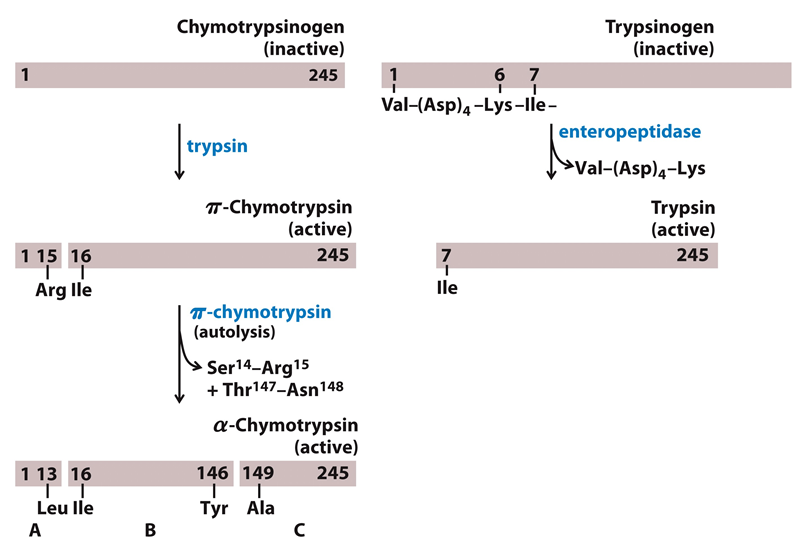 Himotripsinogēns ir neaktīvs
Tripsīns sašķeļ peptīdu saiti starp Arg15 un Ile16 
Jaunais N-gals ievietojas netālu no aktīvā centra
100
Himotripsinogēna aktivēšana
Tripsīna šķelšanas vieta
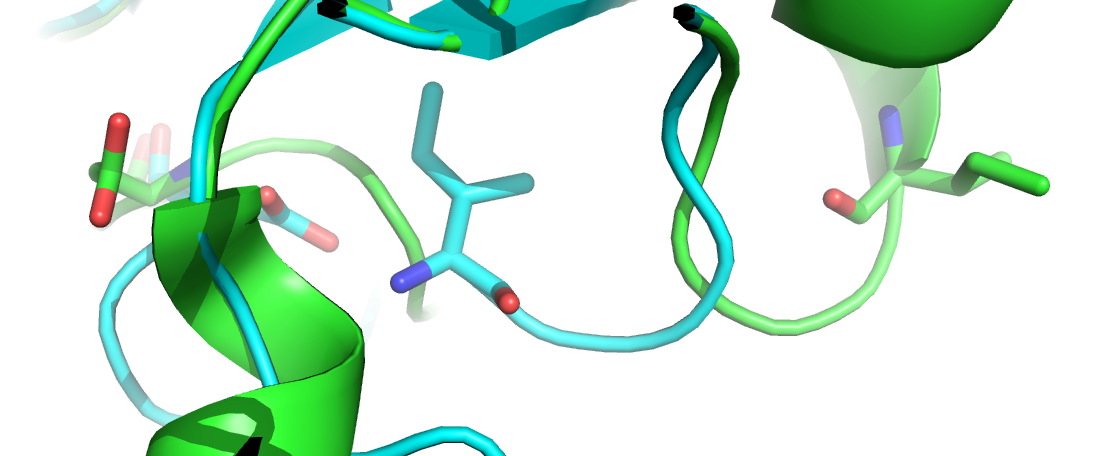 Ile19
Asp194
Ile19
-
+
Pēc proteolītiskās šķelšanas, Ile19 aizrotē līdz kabatai netālu no aktīva centra
Ile19 lādētais N-gals pievelk Asp194
101
Himotripsinogēna aktivēšana
Pirms aktivēšanas
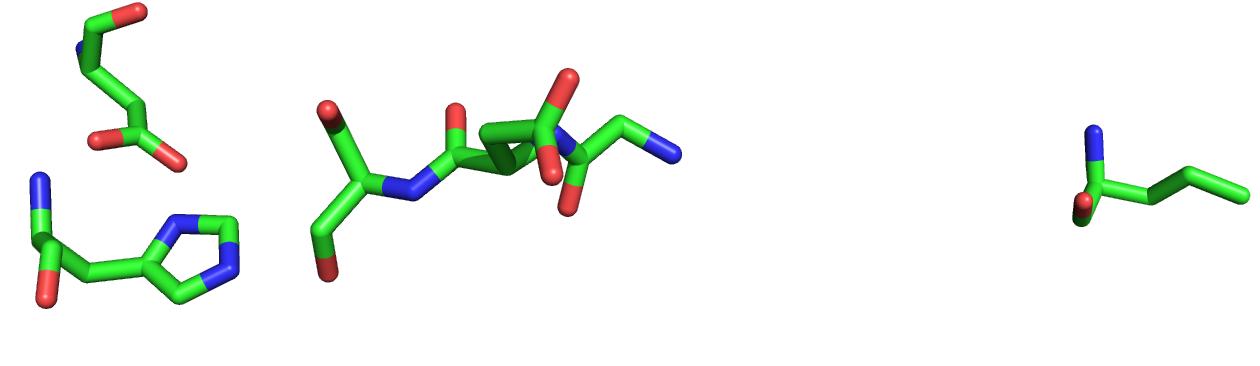 Asp194
Katalītiskā triāde
Gly193
Ile19
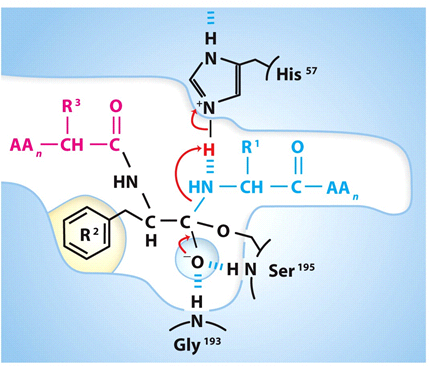 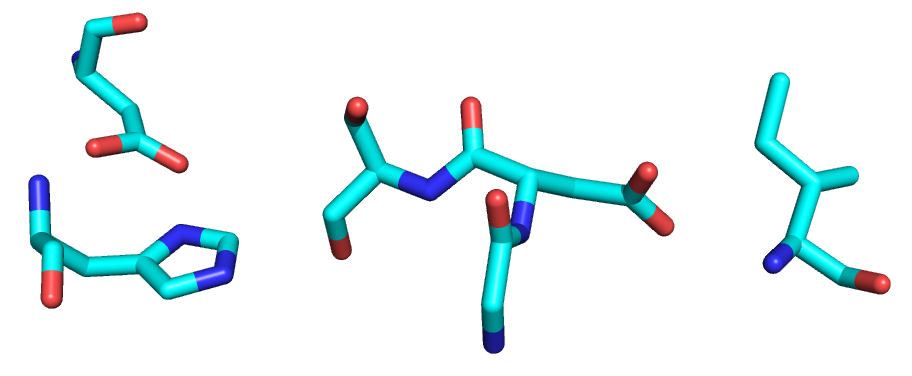 Pēc aktivēšanas
Asp194
Katalītiskā triāde
Ile19
Gly193
102
Himotripsinogēna aktivēšana
Himotripsinogēnam un tripsinogēnam gan katalītiskās triāde gan hidrofobā kabata ir novietotas praktiski identiski
Tas nozīmē, ka himotripsinogēns var piesaistīt substrātu un izveidot pirmo tetraedrisko starpstāvokli
Bet tetraedriskajam starpstāvoklim netiek neitralizēti lādiņi, jo nav izveidojies oksianjona caurums
Rezultātā, tetraedriskais starpstāvoklis absolūtajā vairumā gadījumu pārvēršas atpakaļ par izejas produktu
Himotripsinogēnam tomēr piemīt neliela aktivitāte, jo dažos gadījumos tetraedriskais starpstāvoklis pārvēršas par produktiem
103
Kāpēc tripsīns un himotripsīns organismā tiek sintezēti neaktīvi?
Tripsinogēnu un himotripsinogēnu sintezē aizkuņģa dziedzeris
Zimogēnās formas novērš aizkuņģa dziedzera autoproteolīzi
Aktivēšana notiek gremošanas traktā, kur nelielos daudzumos tiek sekretēta enteropeptidāze
Enteropeptidāze ir ļoti specifiska tripsīnam
104
Tripsīna, himotripsīna un enteropeptidāzes specifiskums
Himotripsīns šķeļ peptīdu aiz aromātiskiem vai citiem hidrofobiem (mazāk efektīvi) atlikumiem
Tripsīns šķeļ aiz Lys vai Arg atlikumiem
Enteropeptidāze šķeļ aiz Asp-Asp-Asp-Asp-Lys sekvences
105
Asins recēšana
Fibrinogēns ir proteīns, kurš sastāv no 6 subvienībām  (heterotrimēra dimēra) – α2β2γ2
Fibrinogēna α un β subvienībām nošķeļot N-galus, tas polimerizējas
Polimēru stabilizē īpašas Lys-Gln kovalentās saites
Polimēra tīklojums ietver trombocītus un eritrocītus
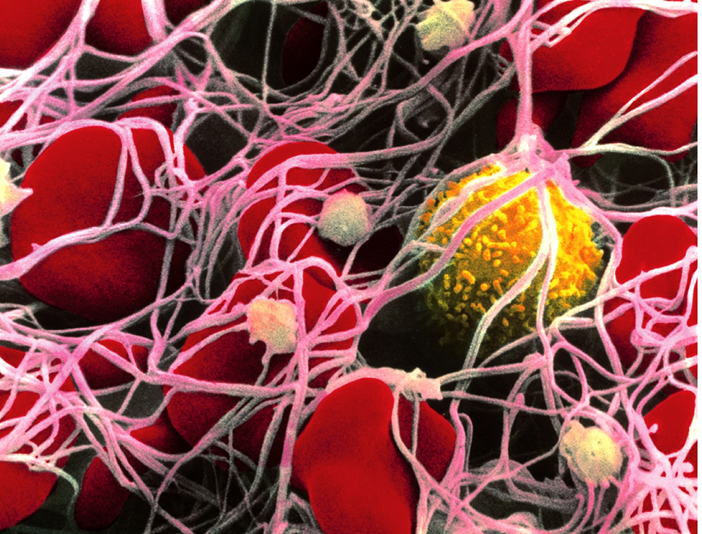 Eritrocīti
Trombocīti
106
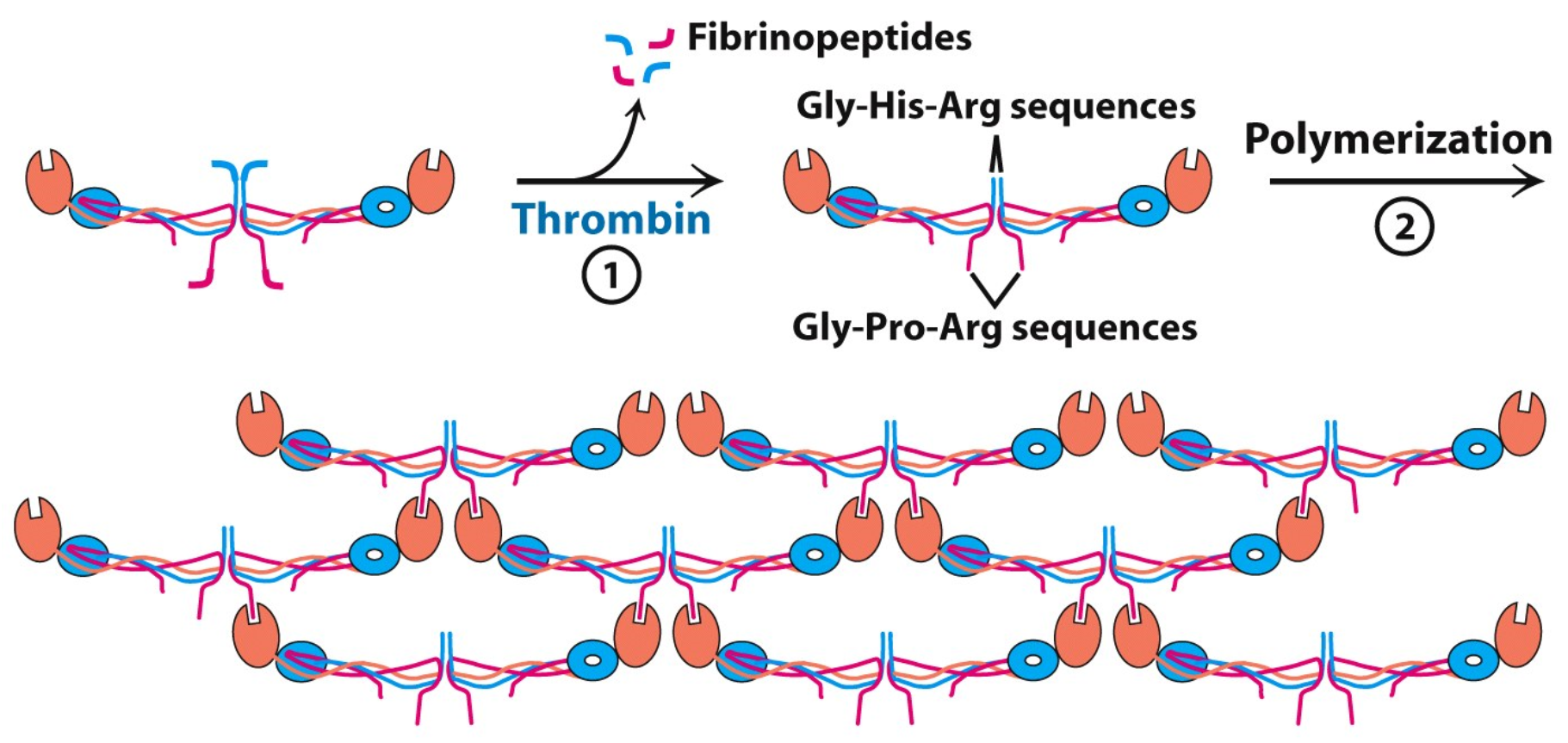 Fibrinogēna šķelšanu veic trombīns
Trombīnu aktivē koagulācijas kaskāde
107
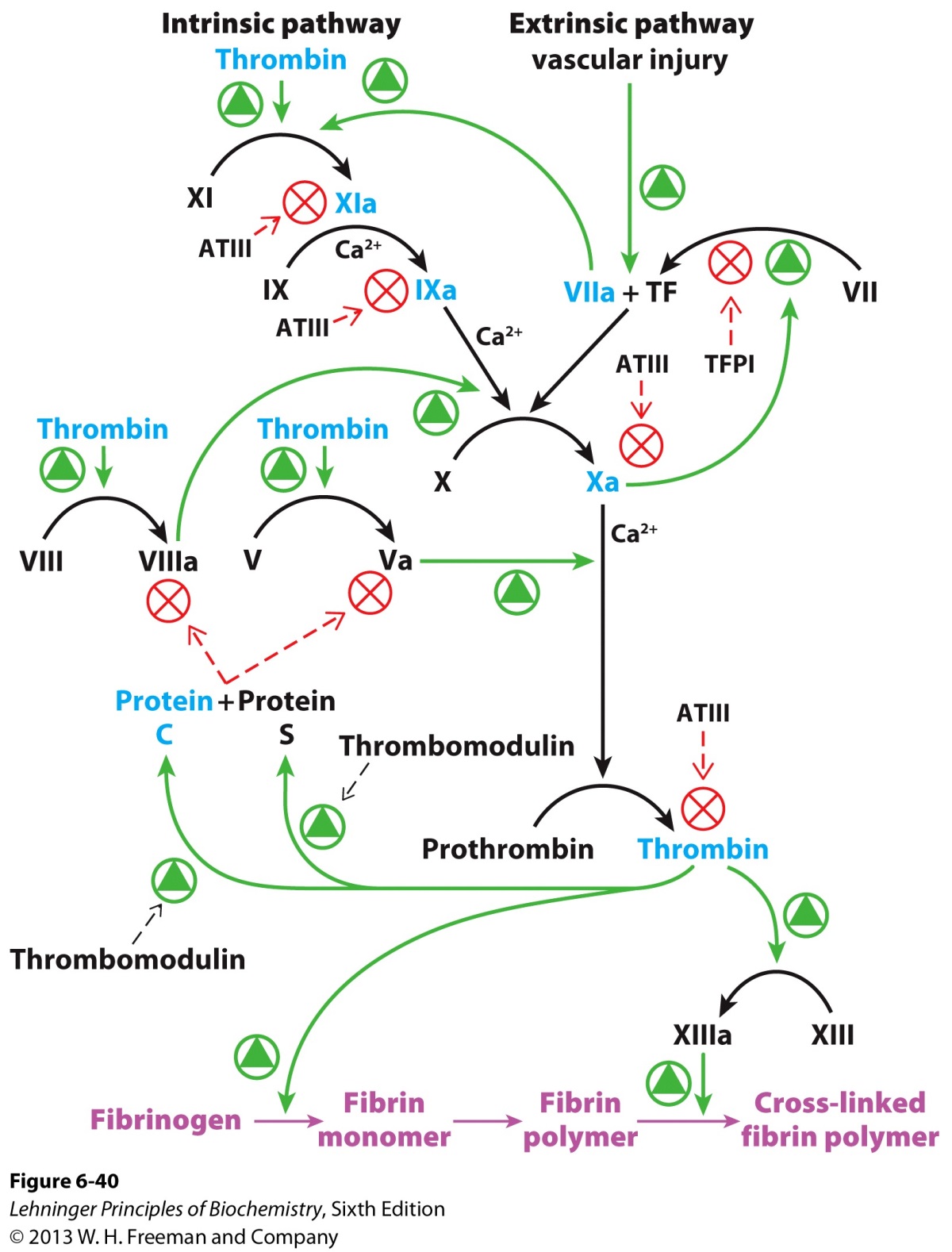 108
Faktors XIII - transglutamināze
Trombīns proteolītiski aktivizē arī faktoru XIII, kas ir transglutamināze
Transglutamināze katalizē īpašu Lys-Gln kovalento saišu veidošanos starp fibrīna molekulām
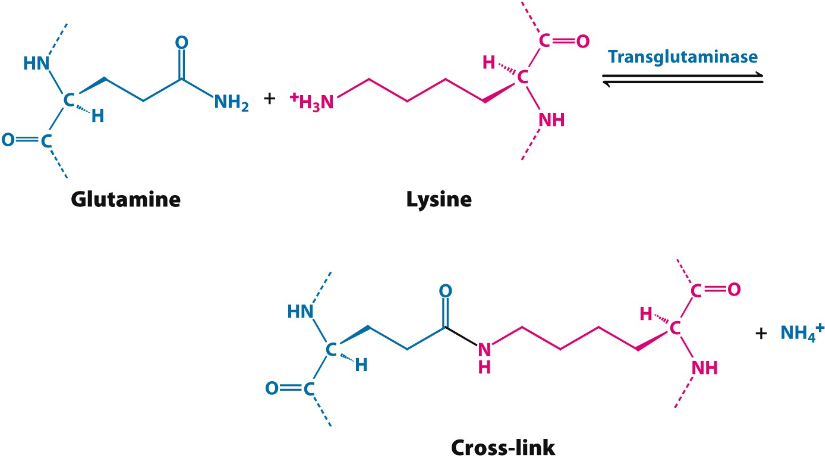 109